„WYTRZYMAŁOŚĆ KLEJU”
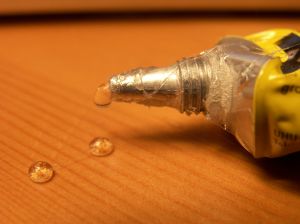 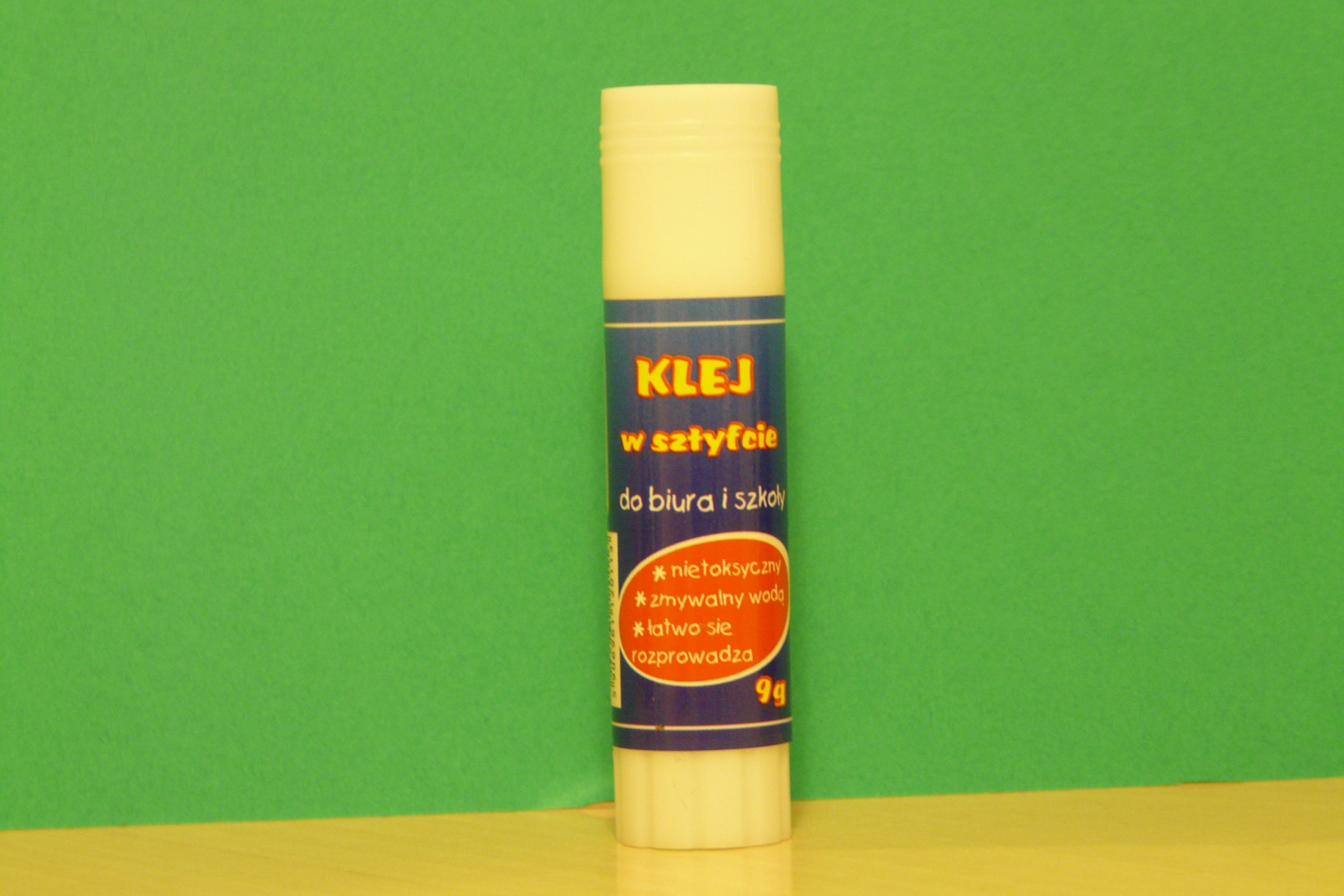 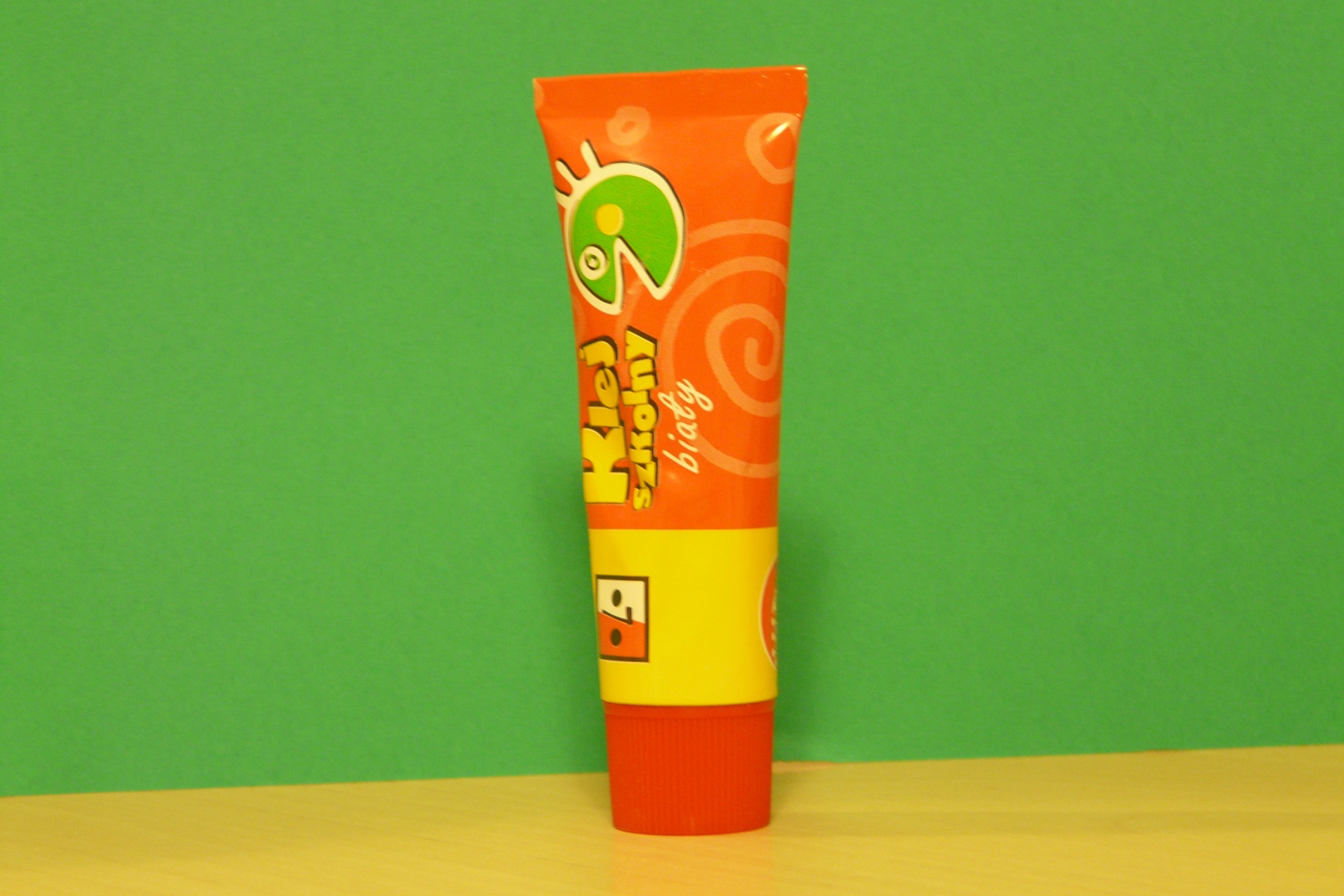 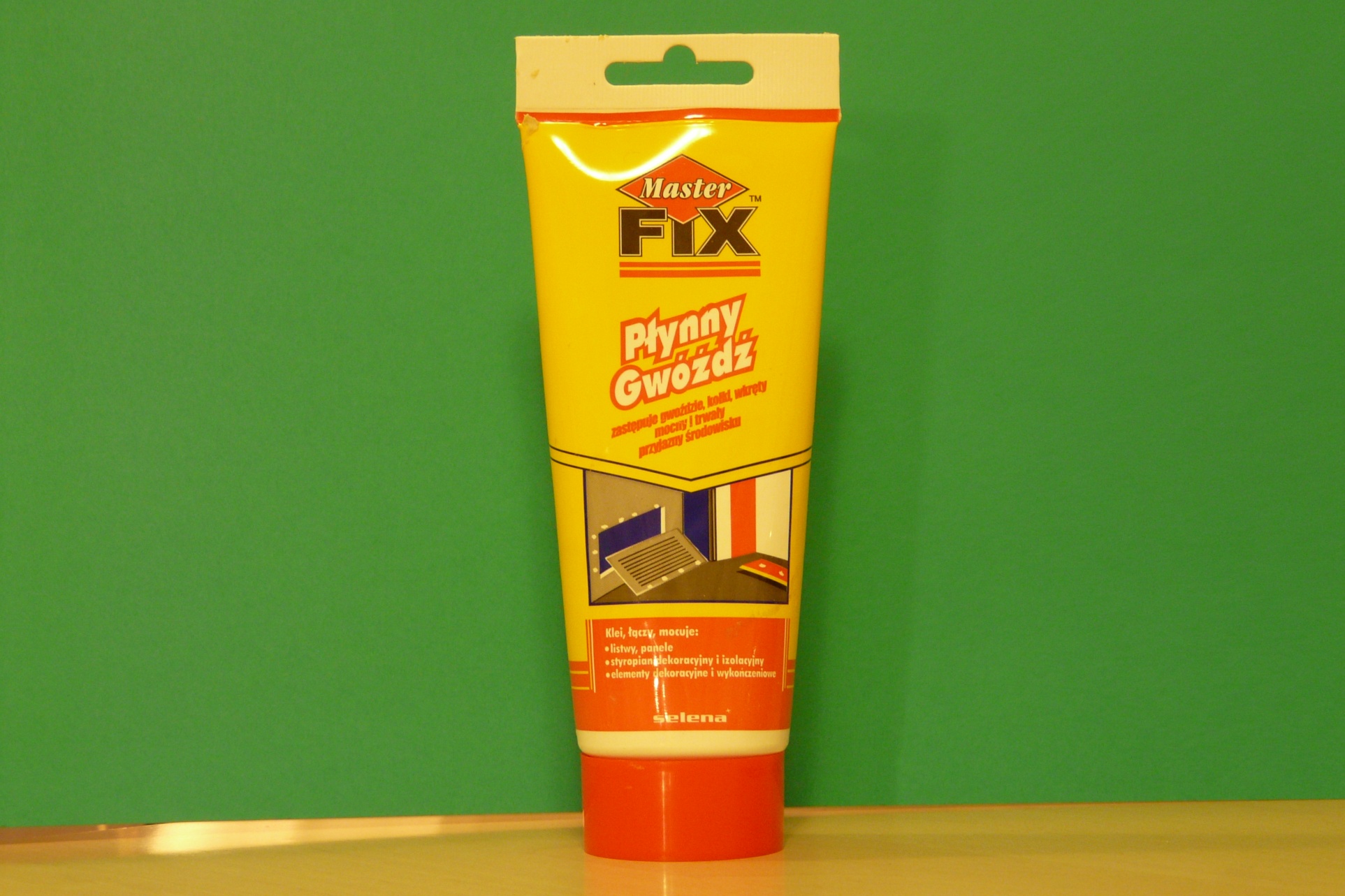 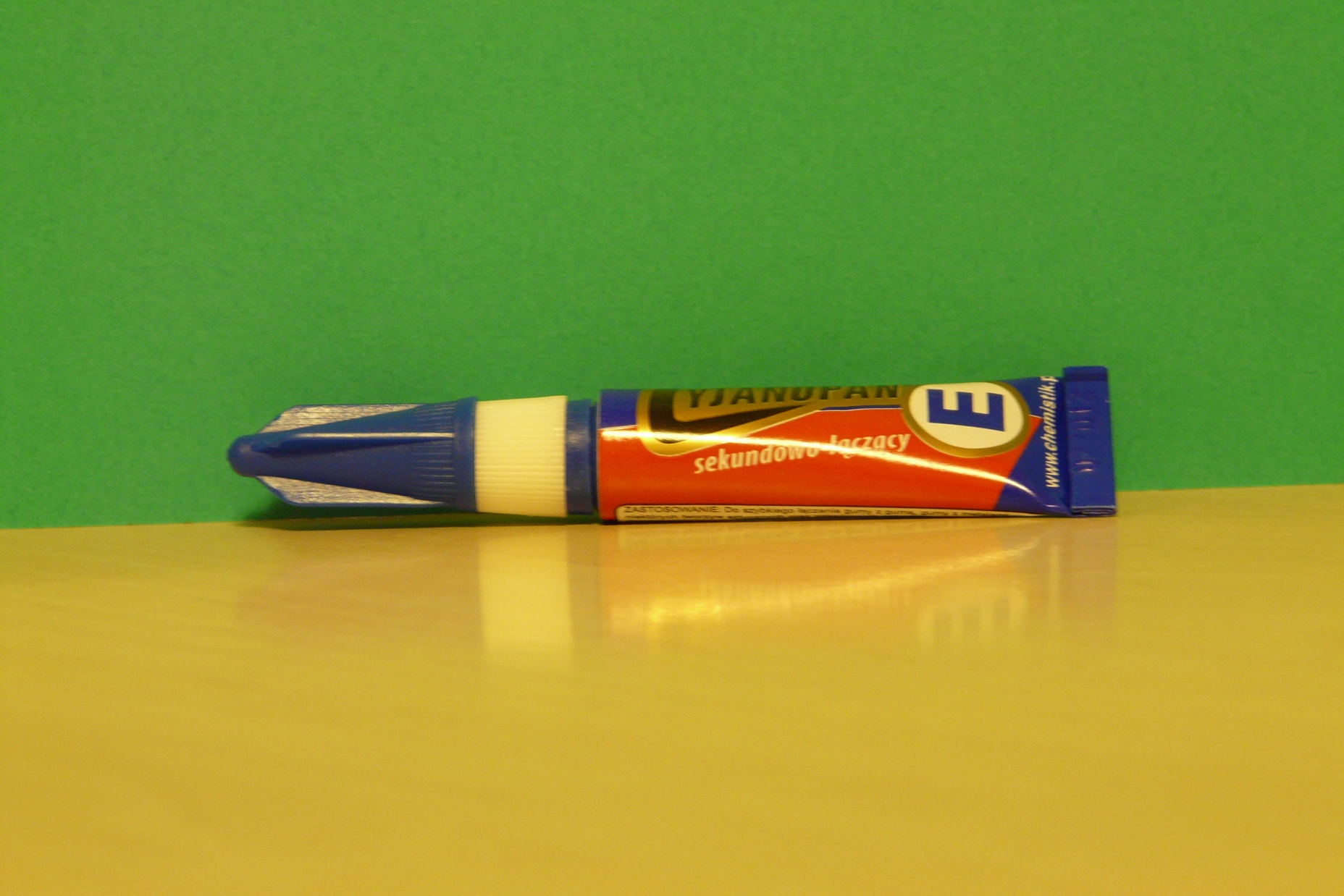 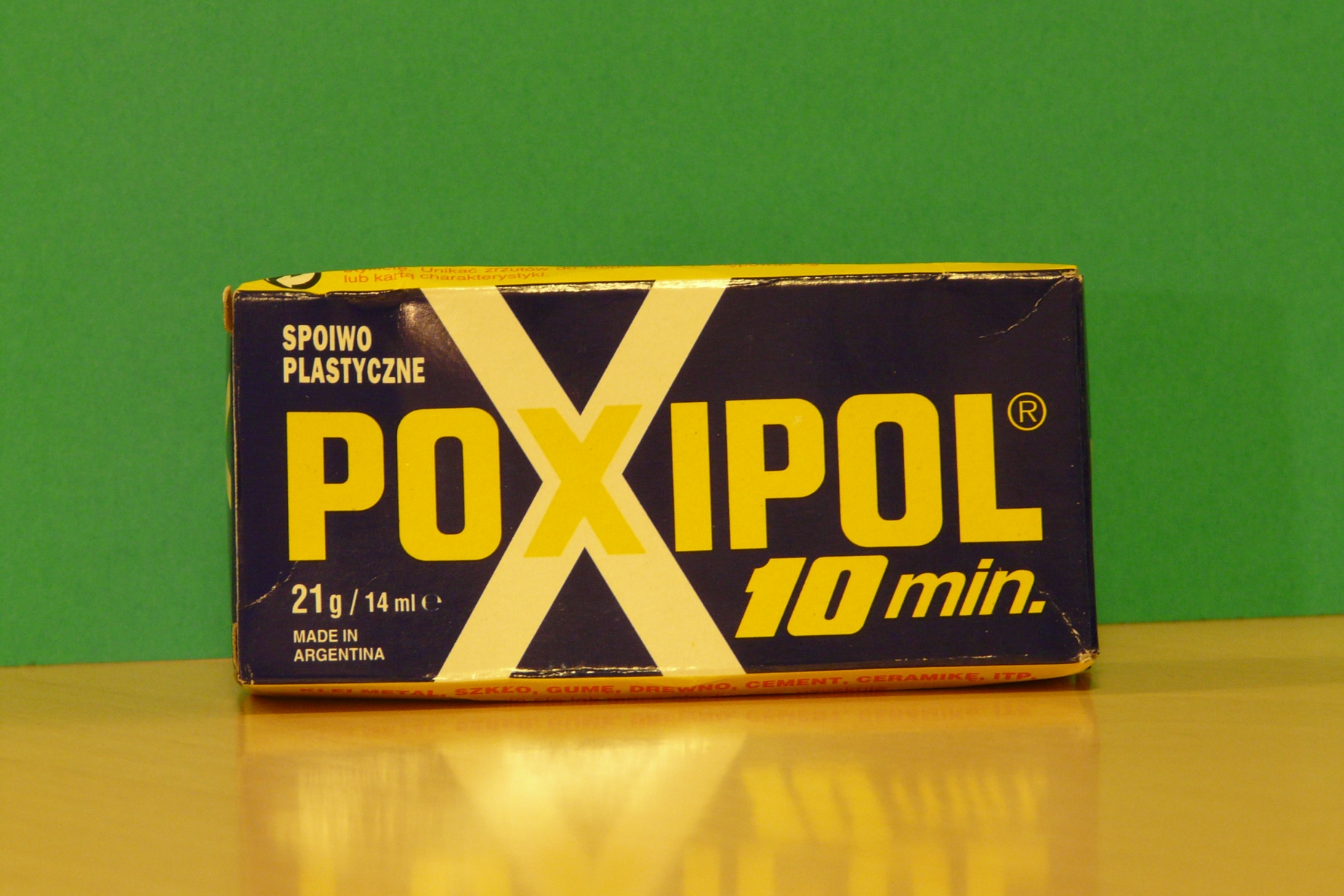 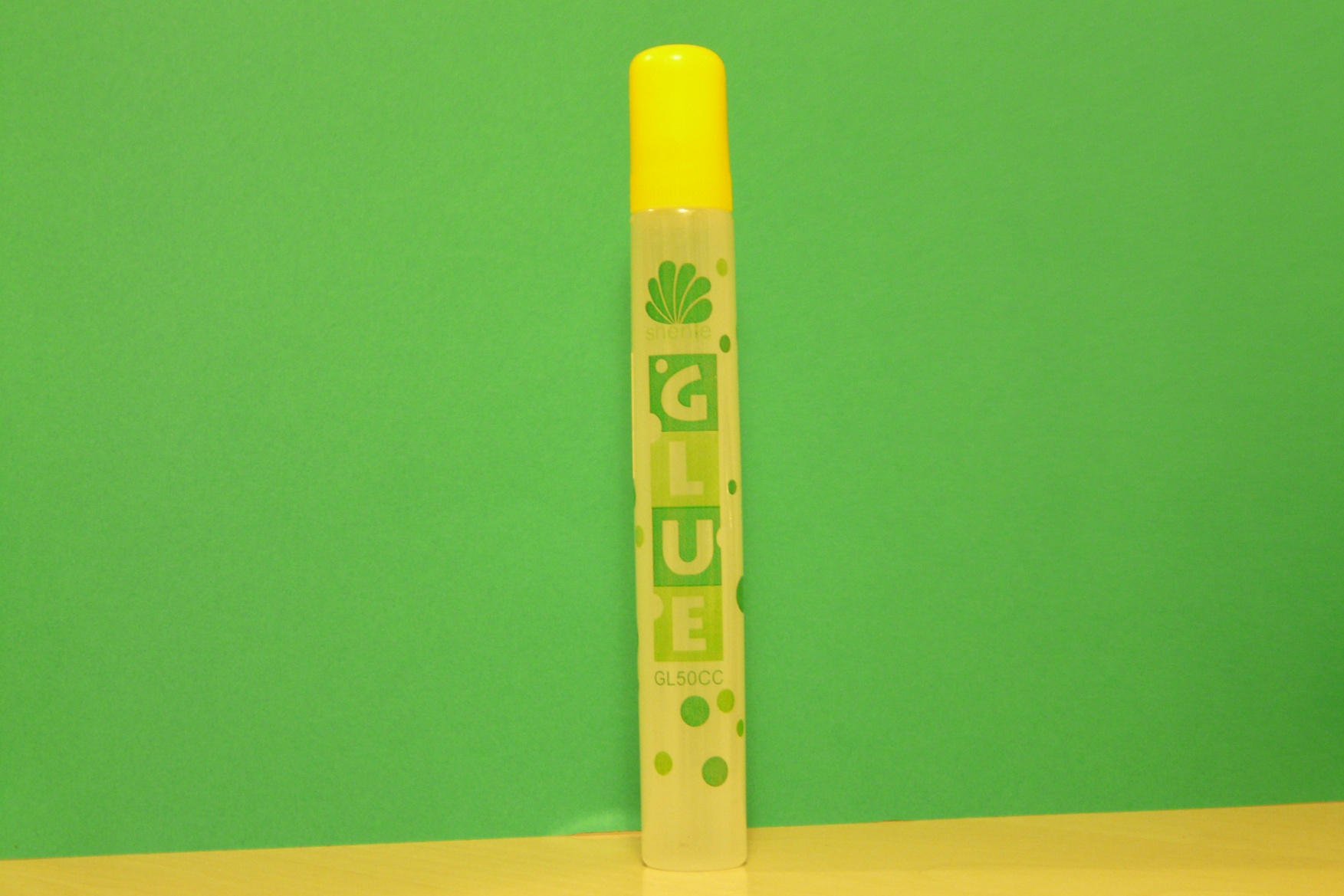 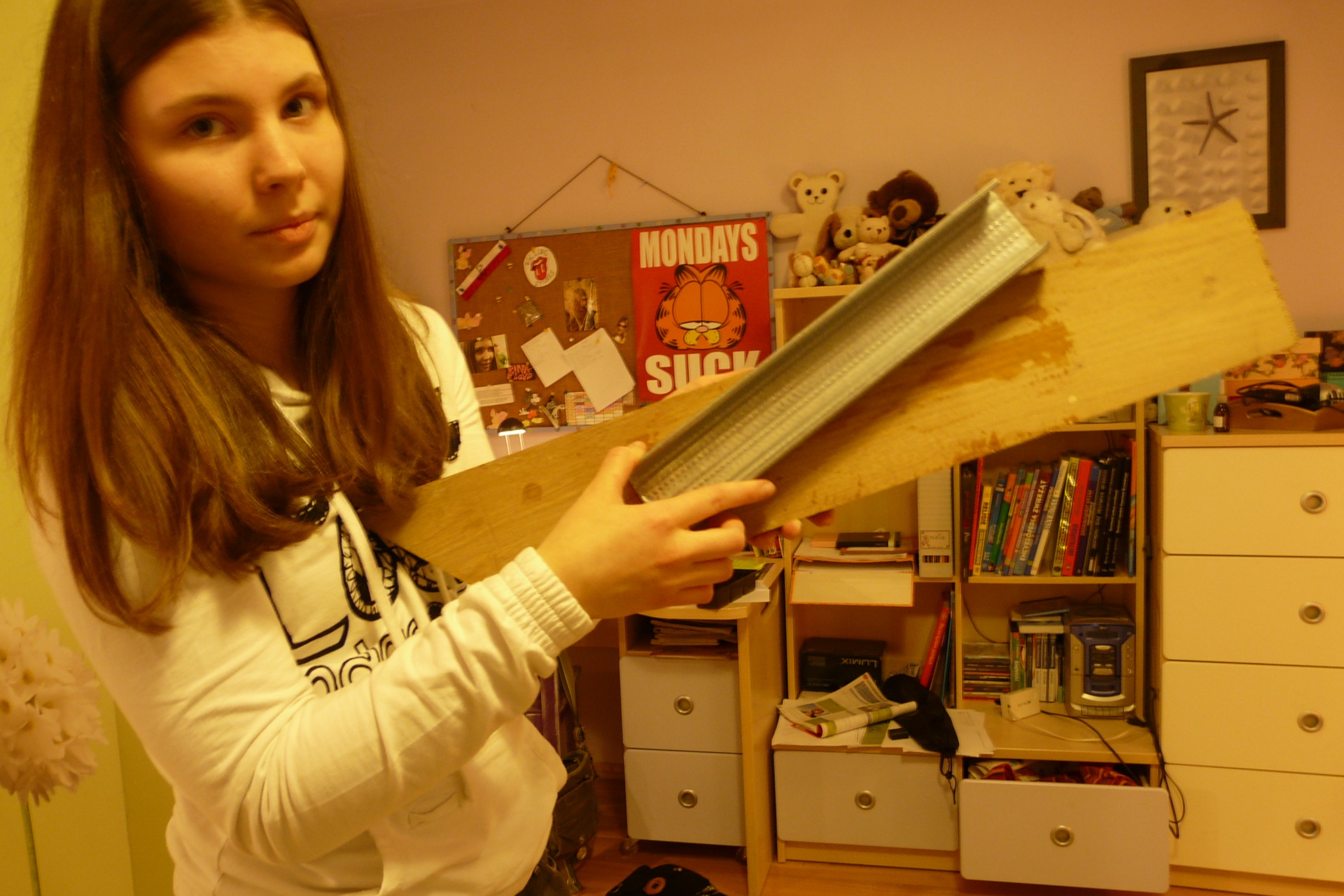 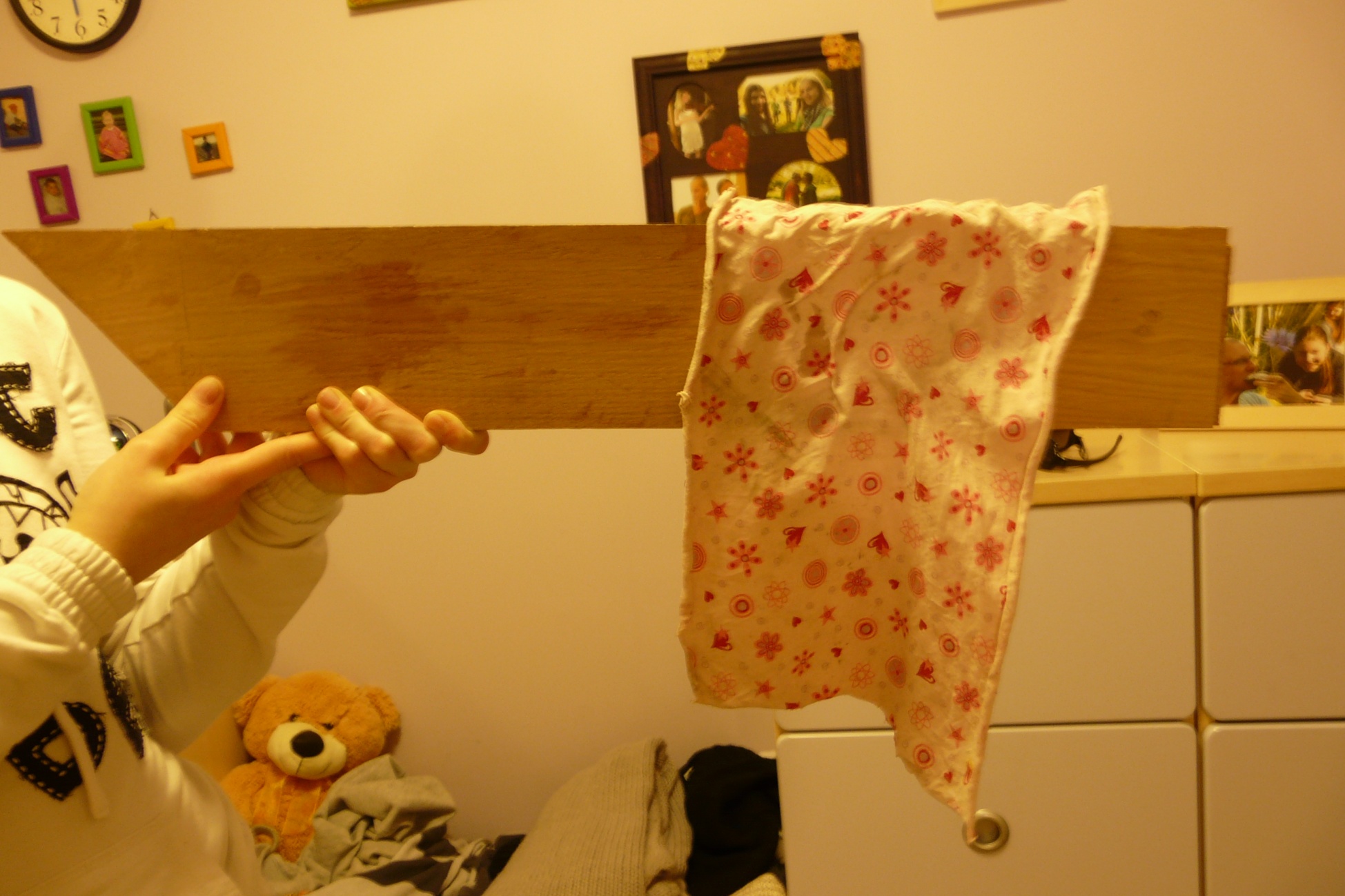 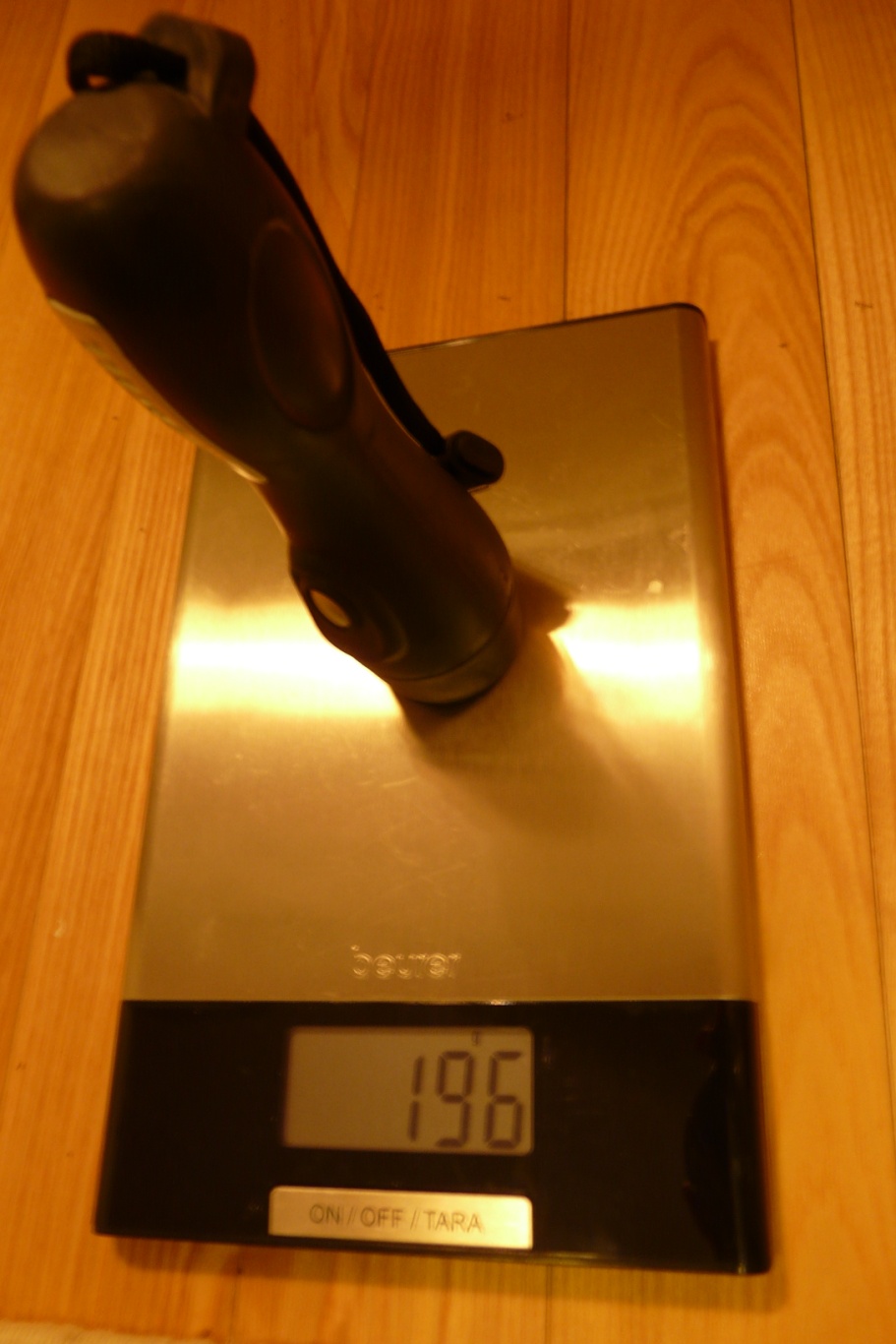 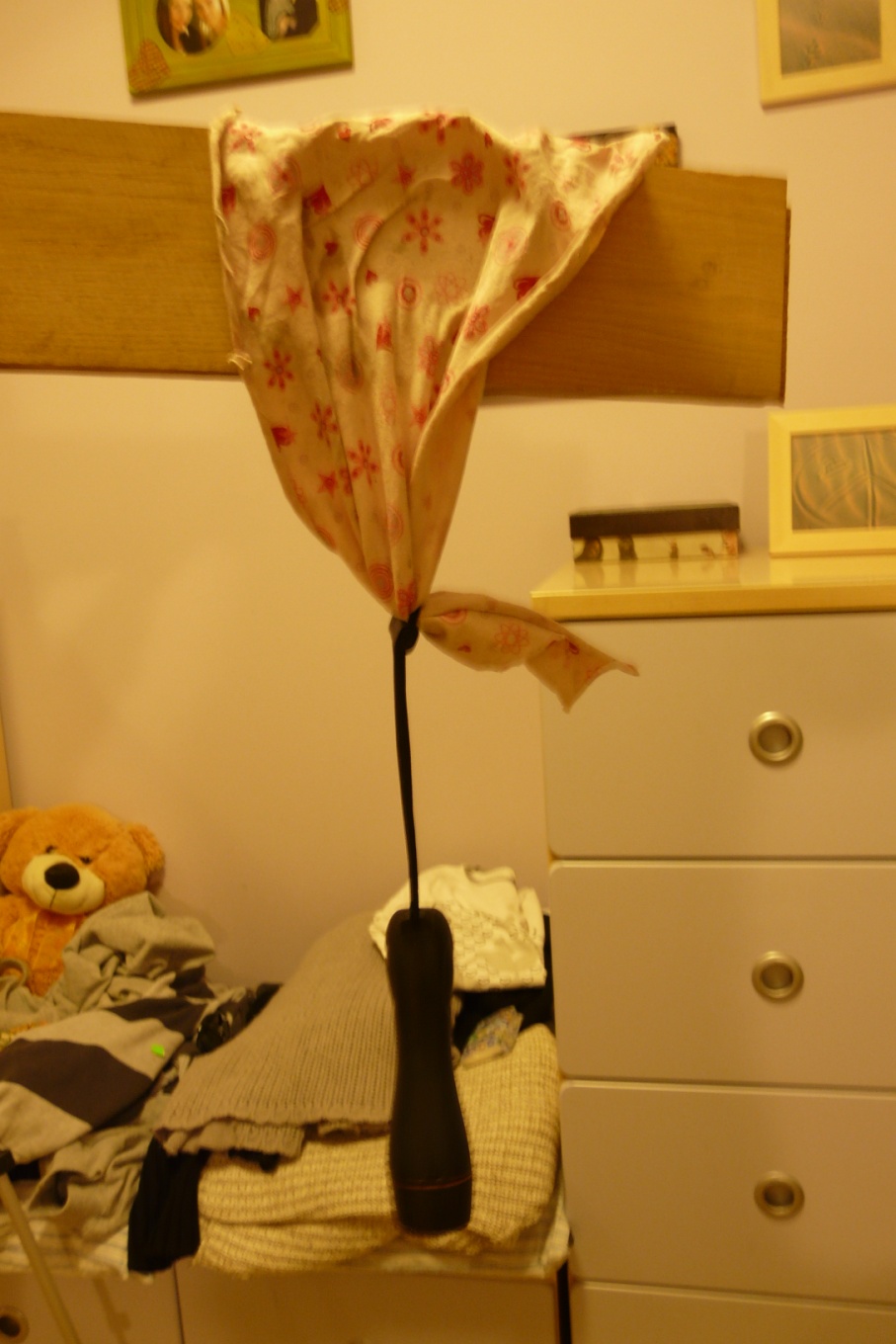 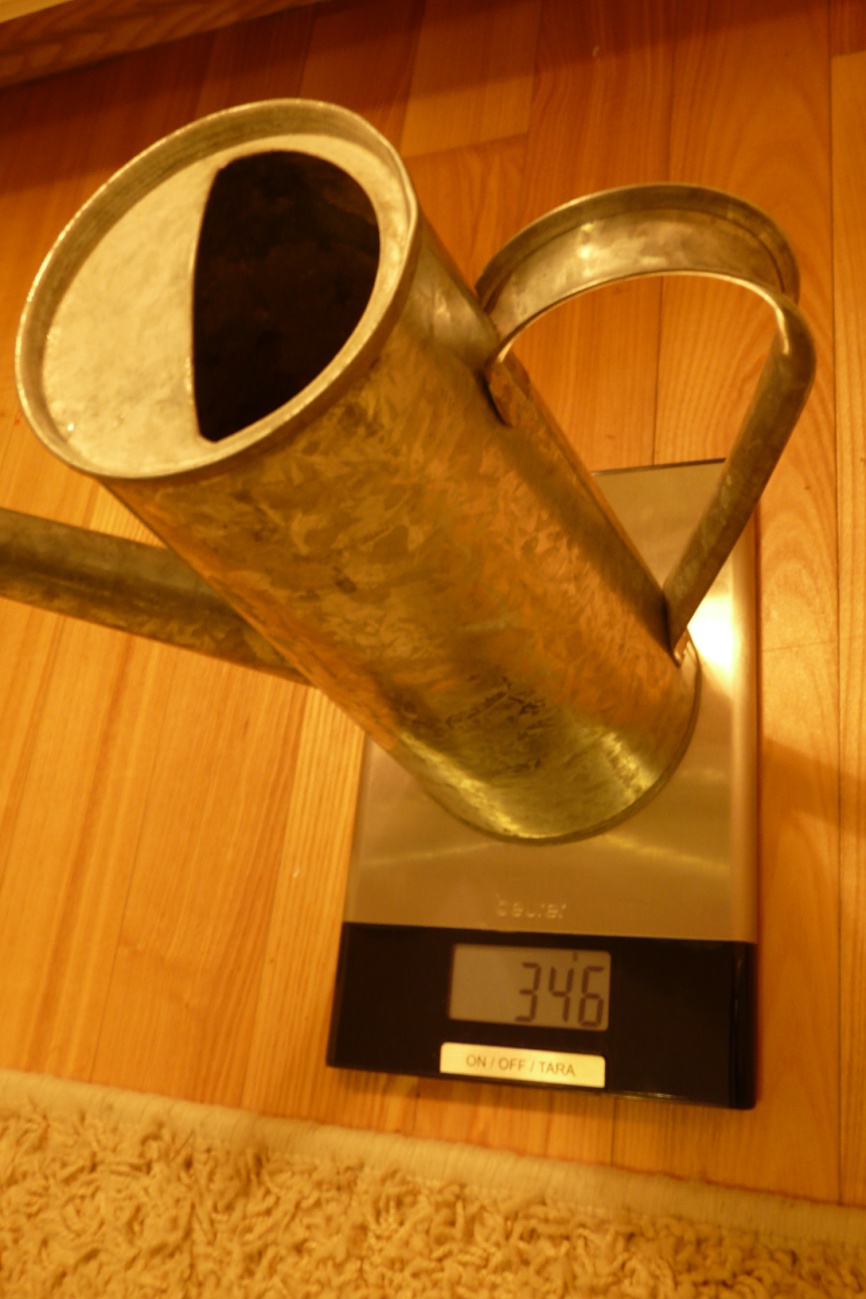 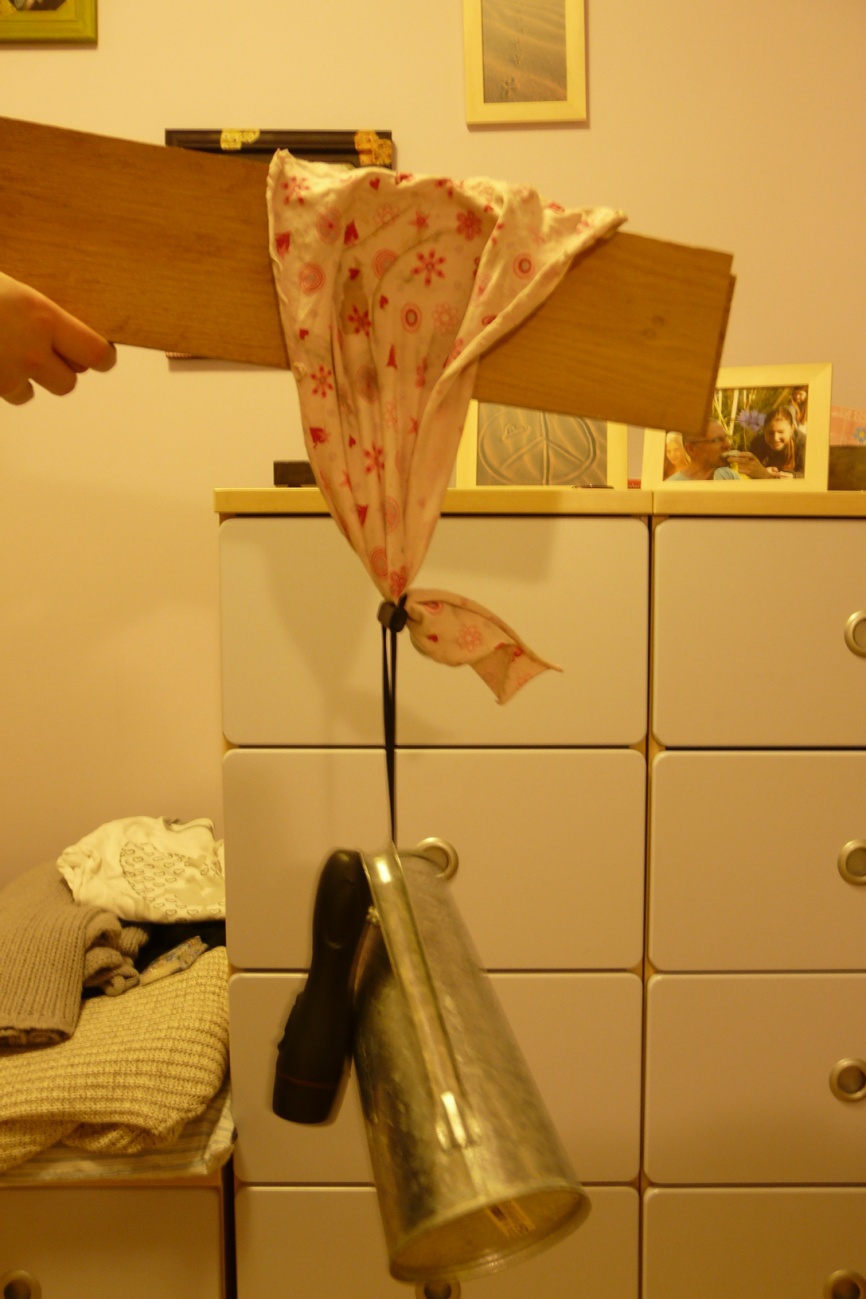 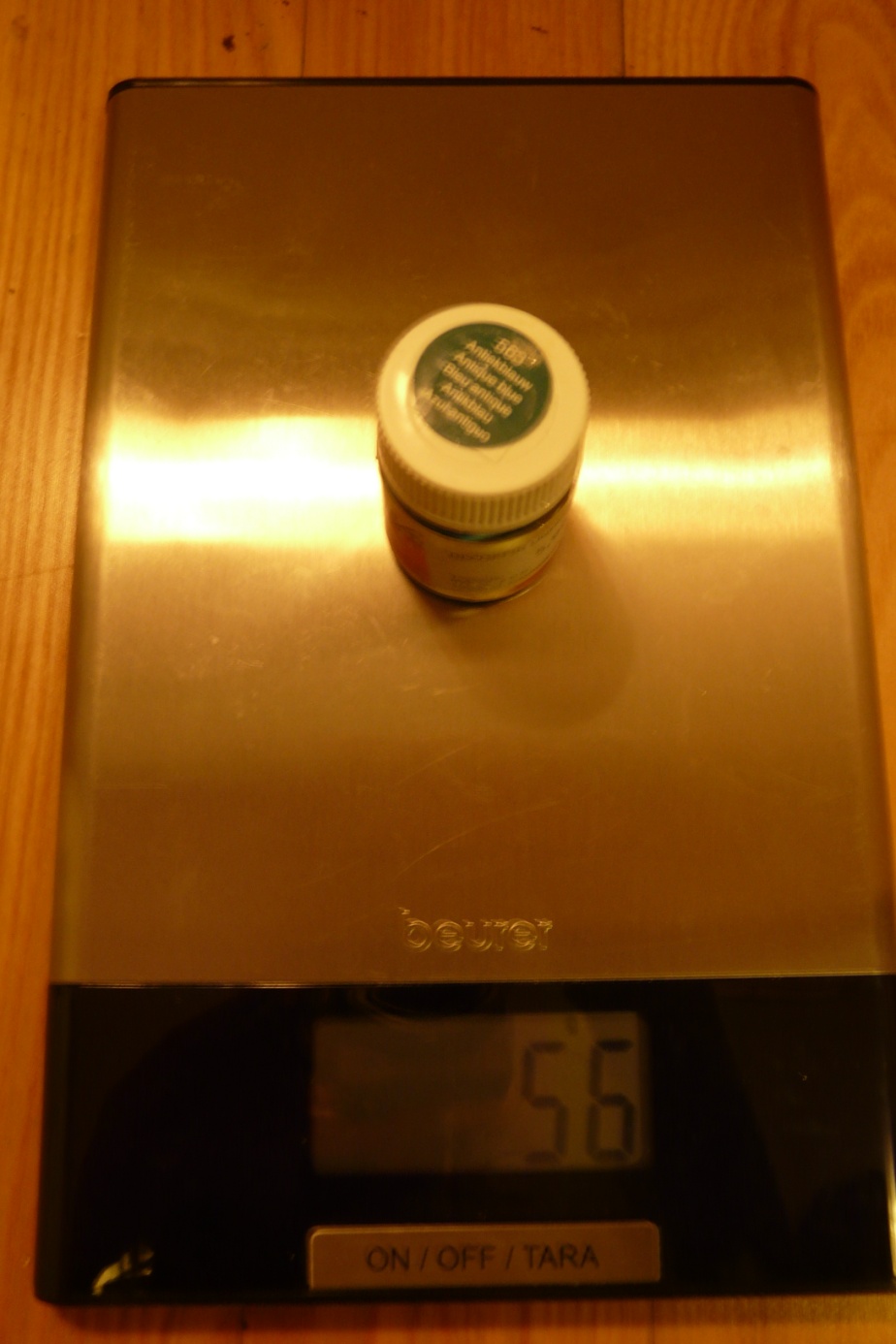 x4
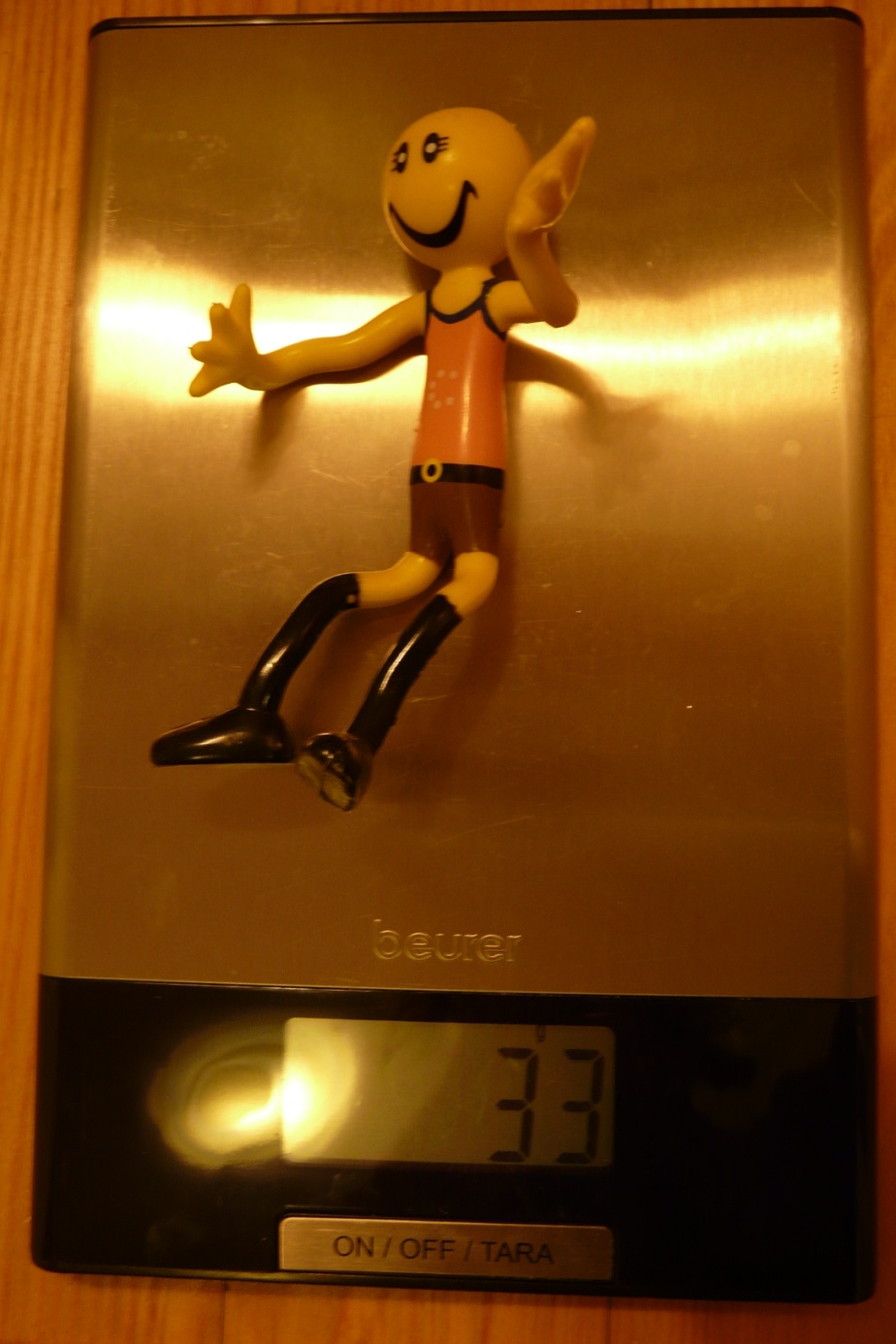 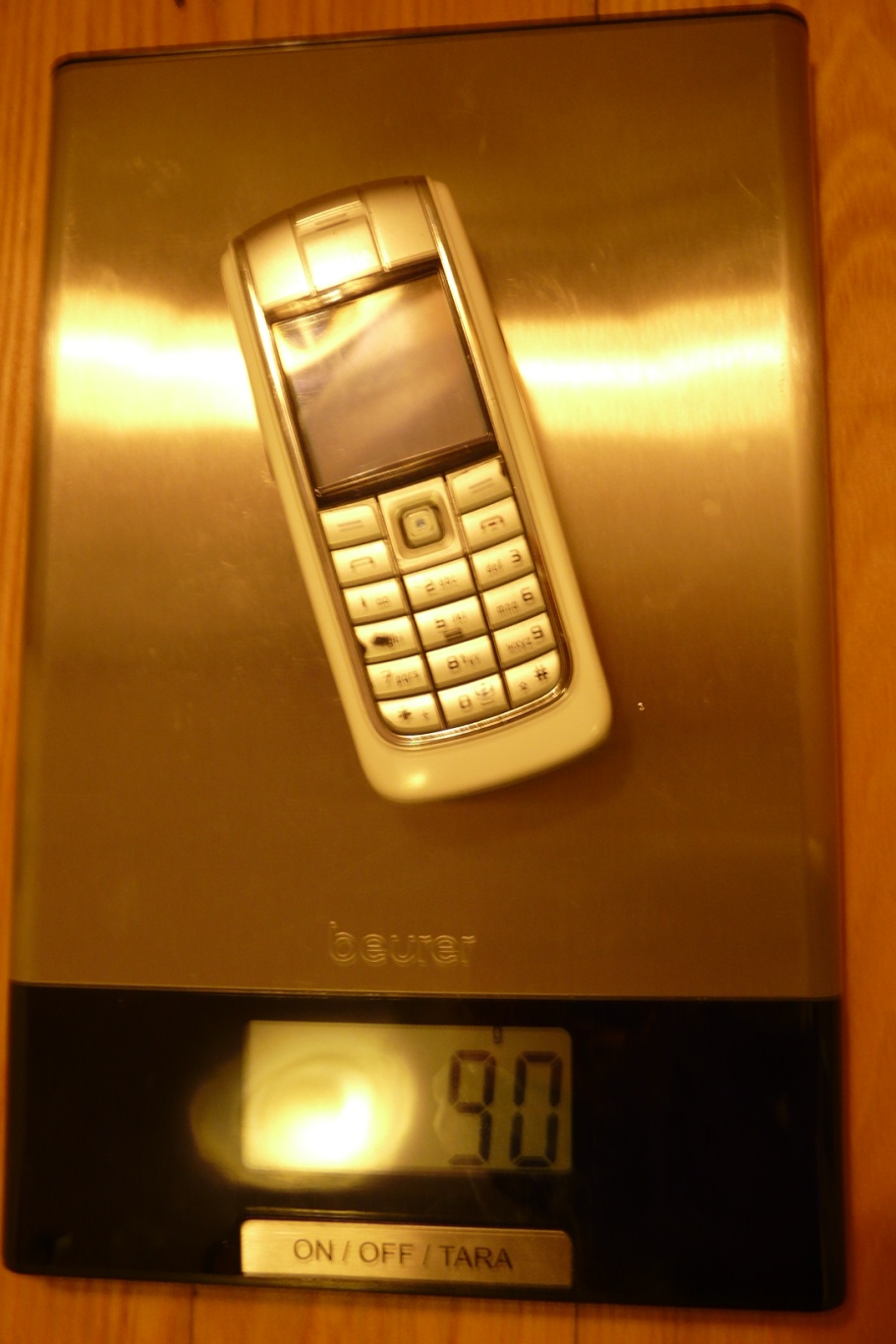 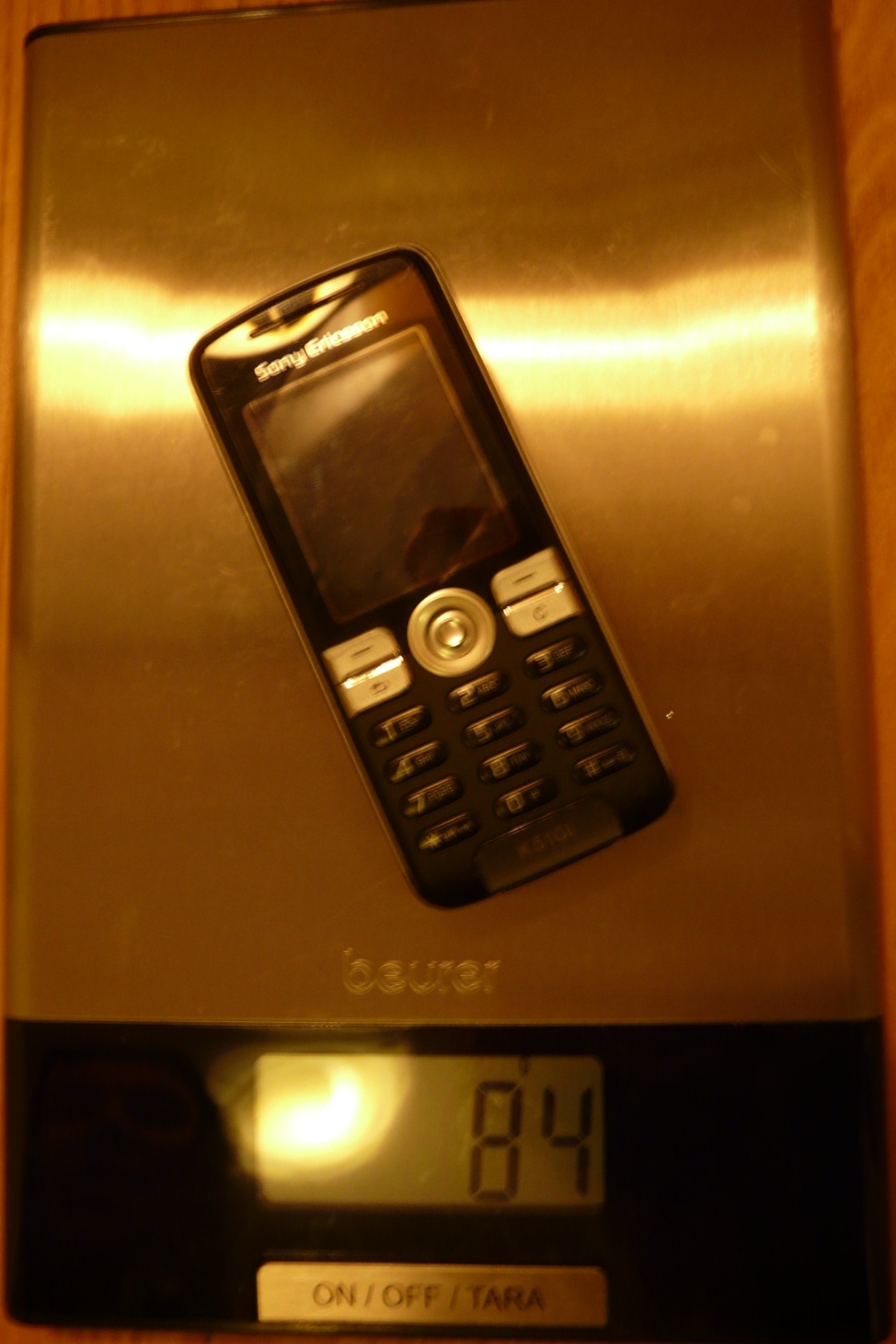 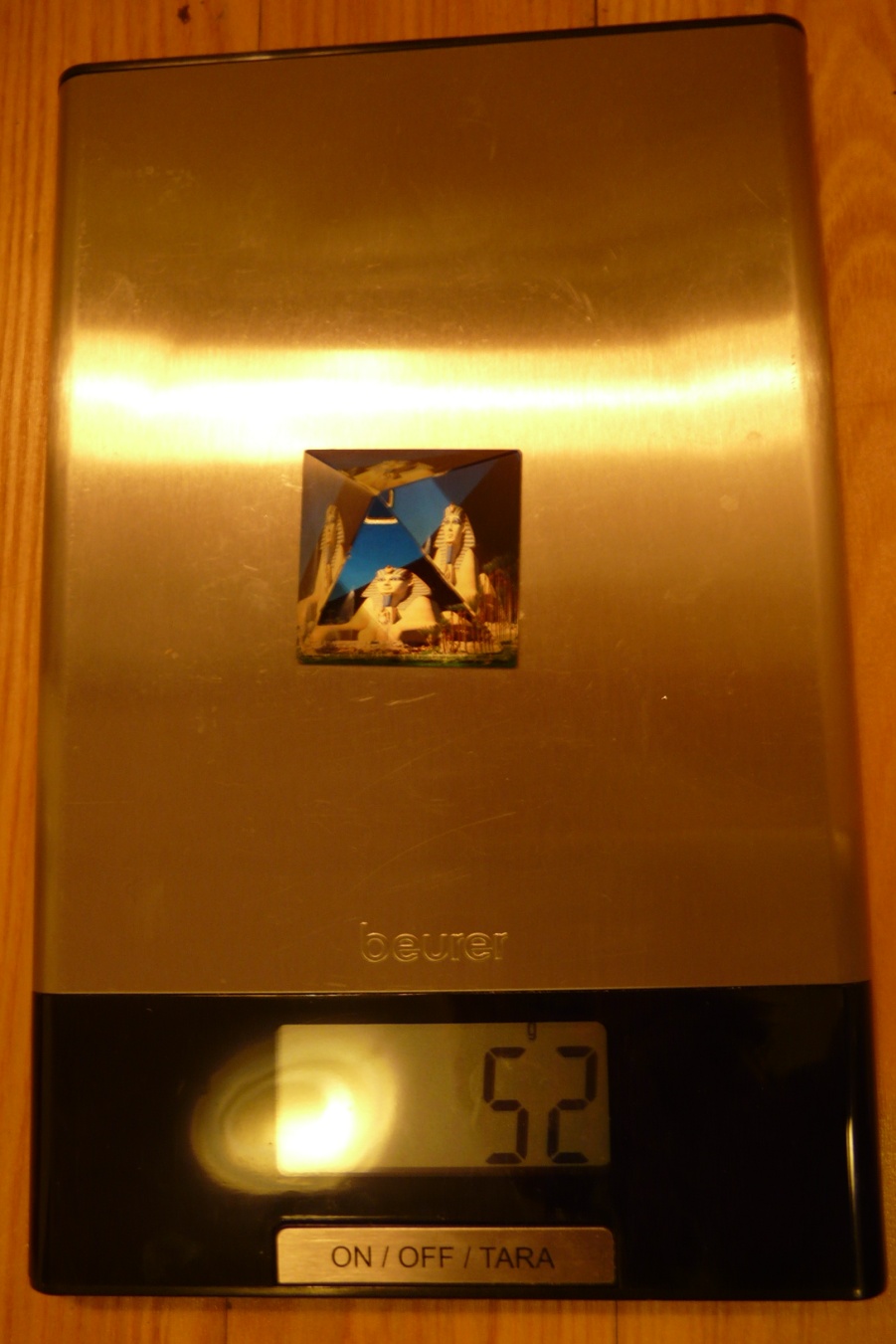 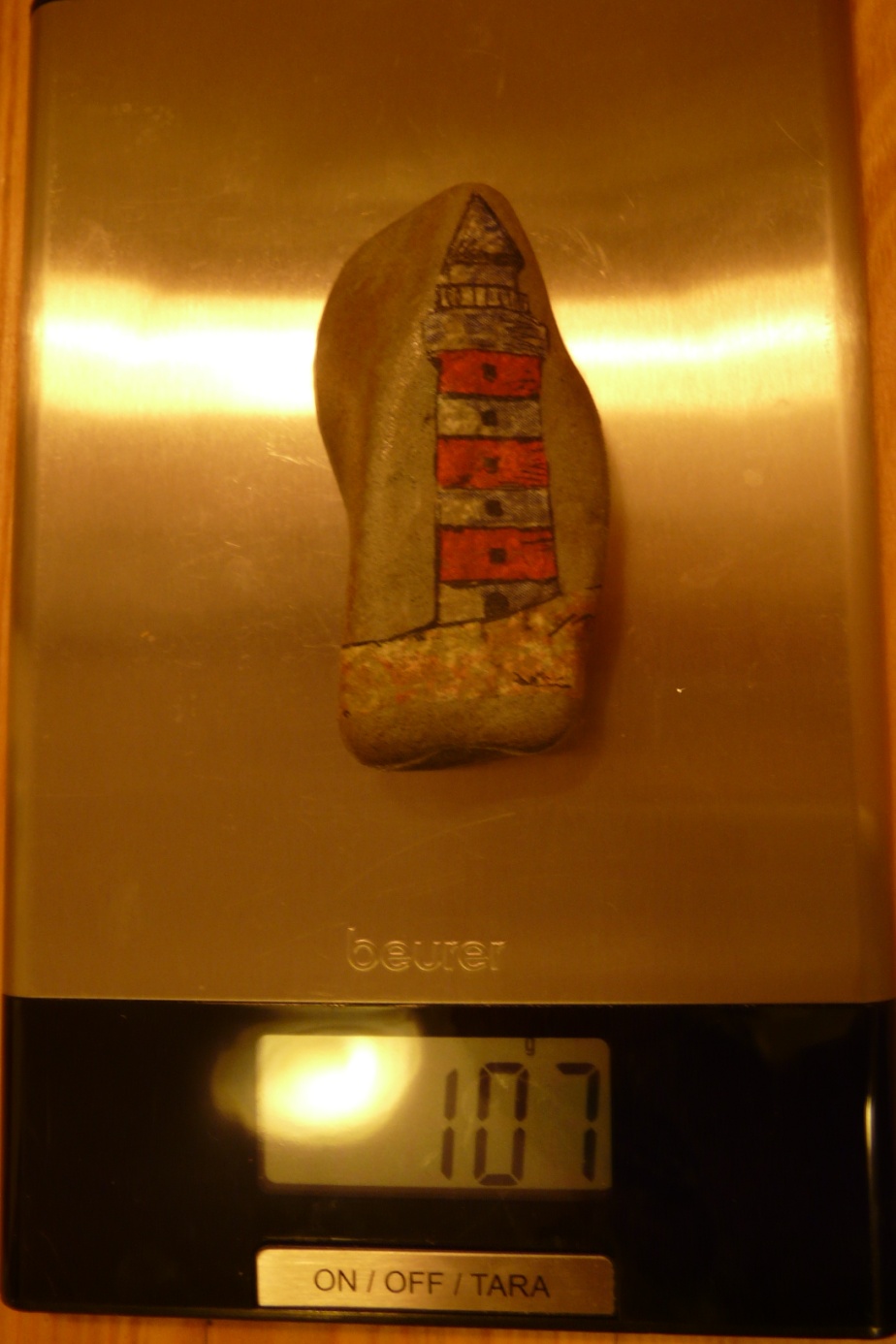 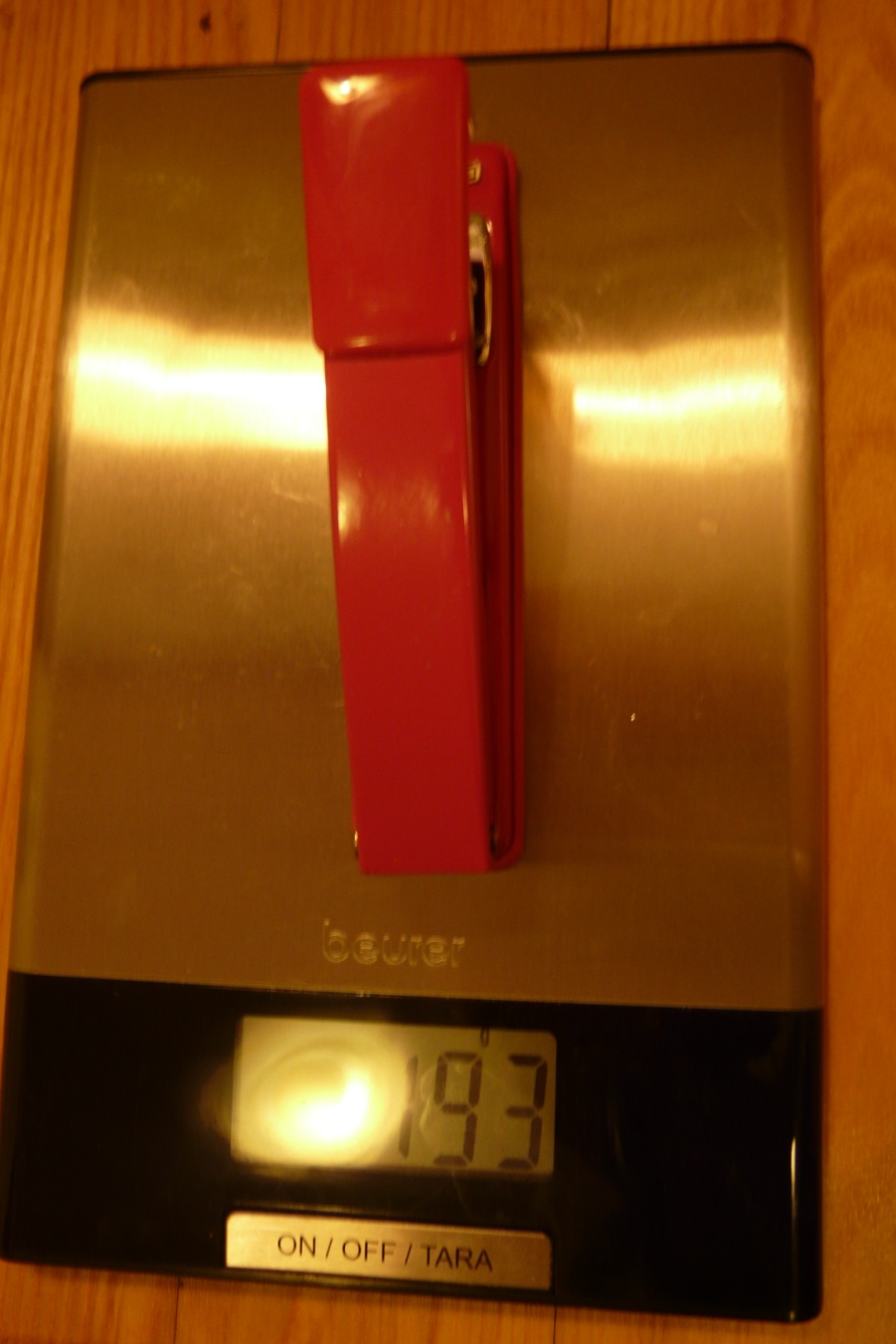 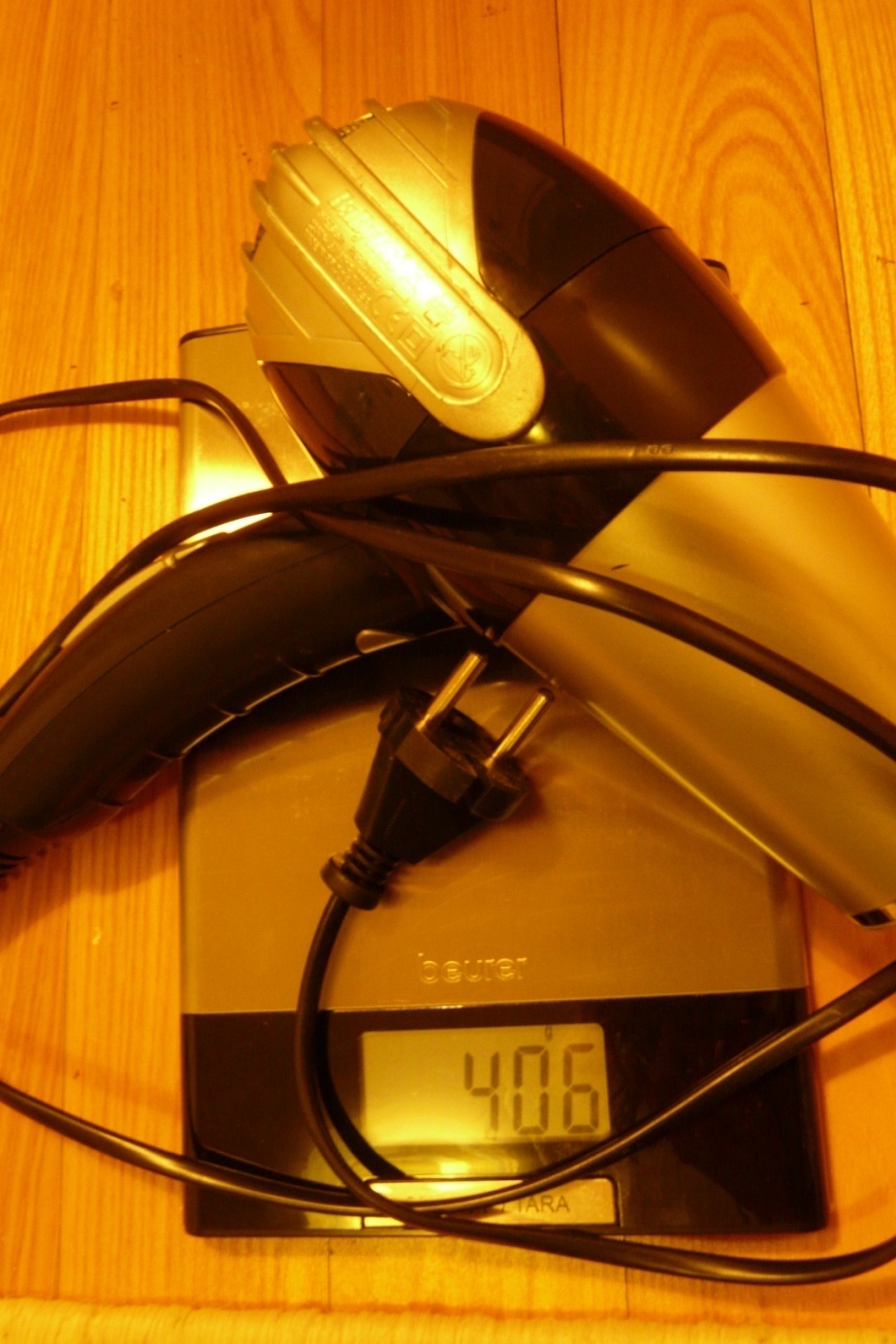 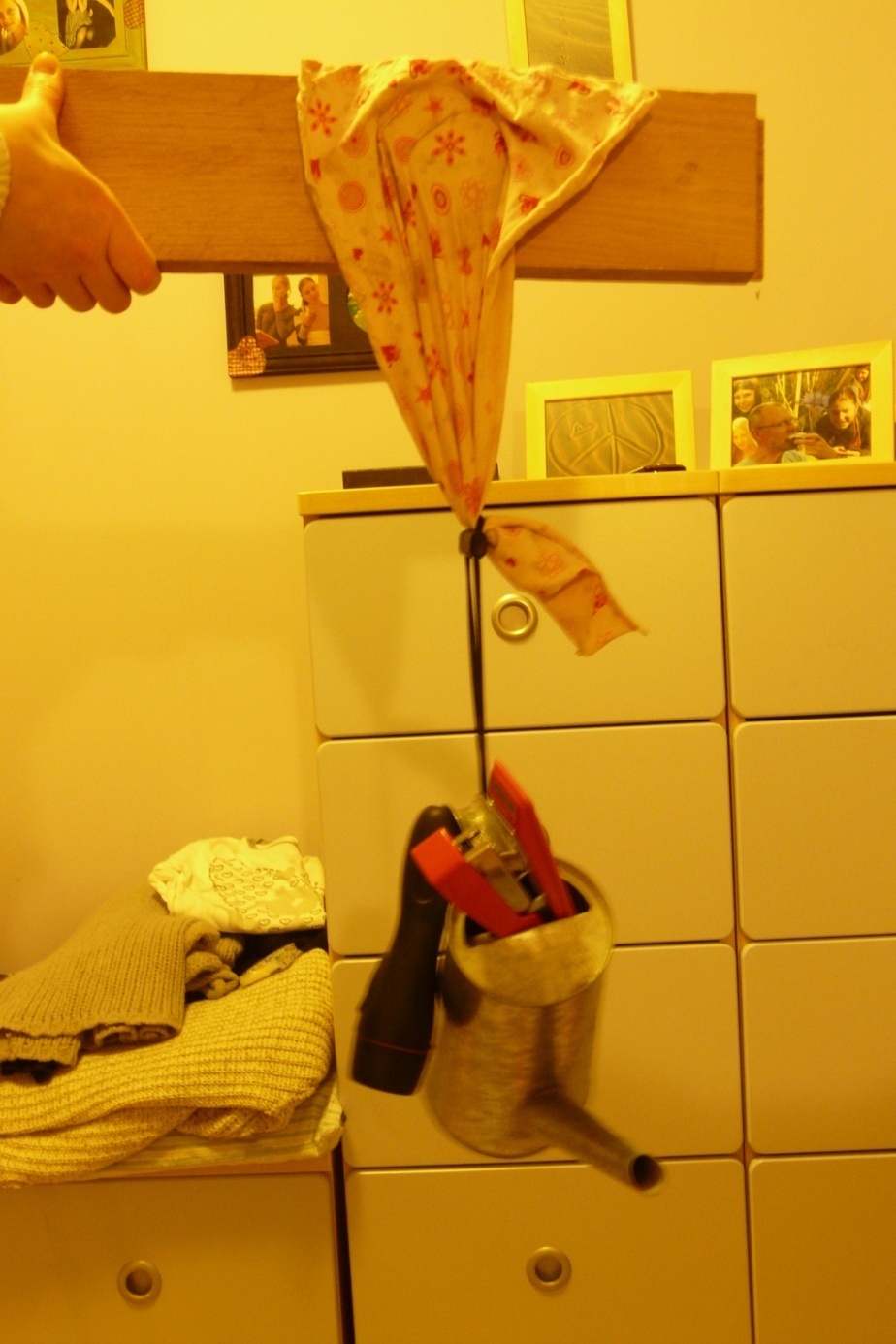 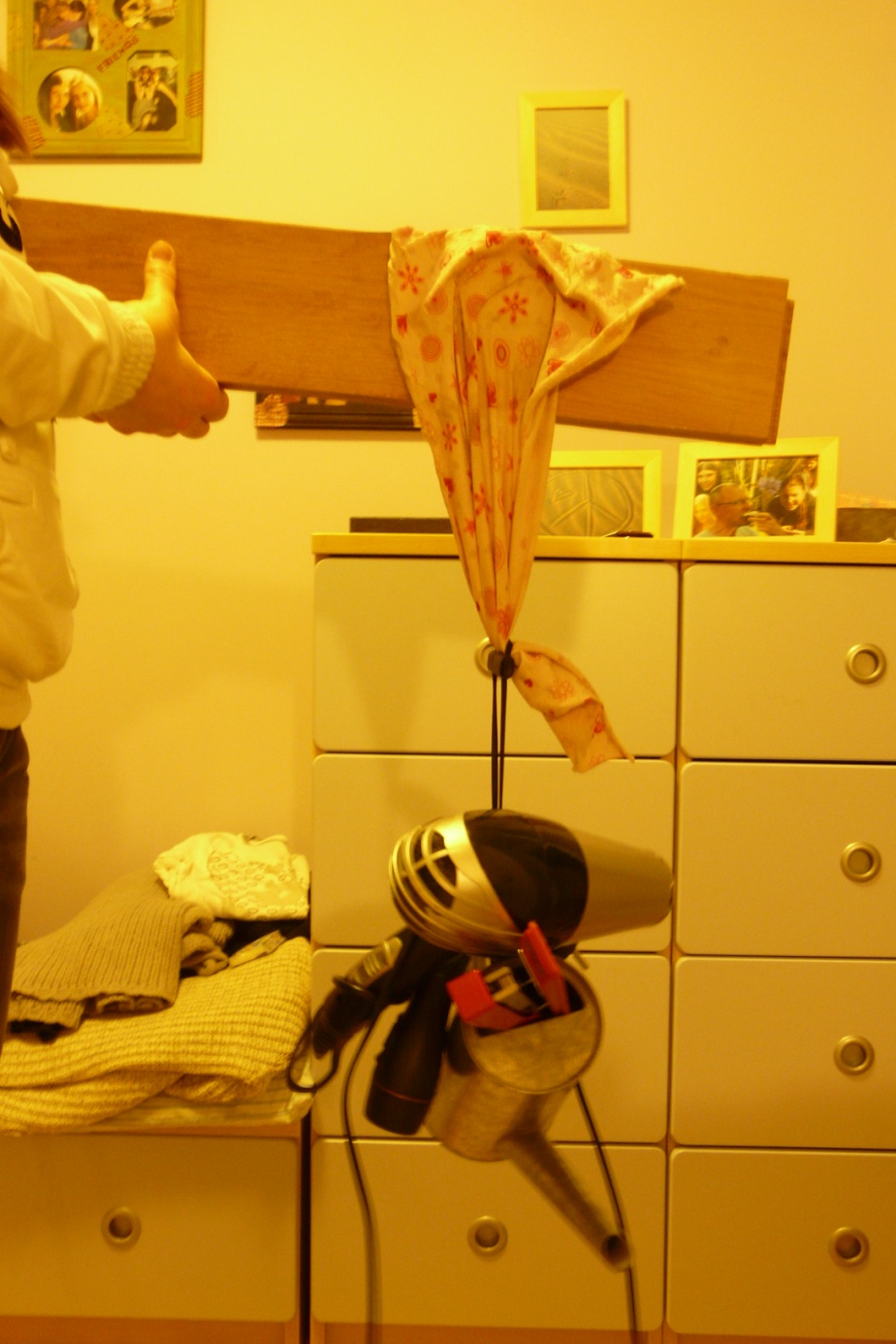 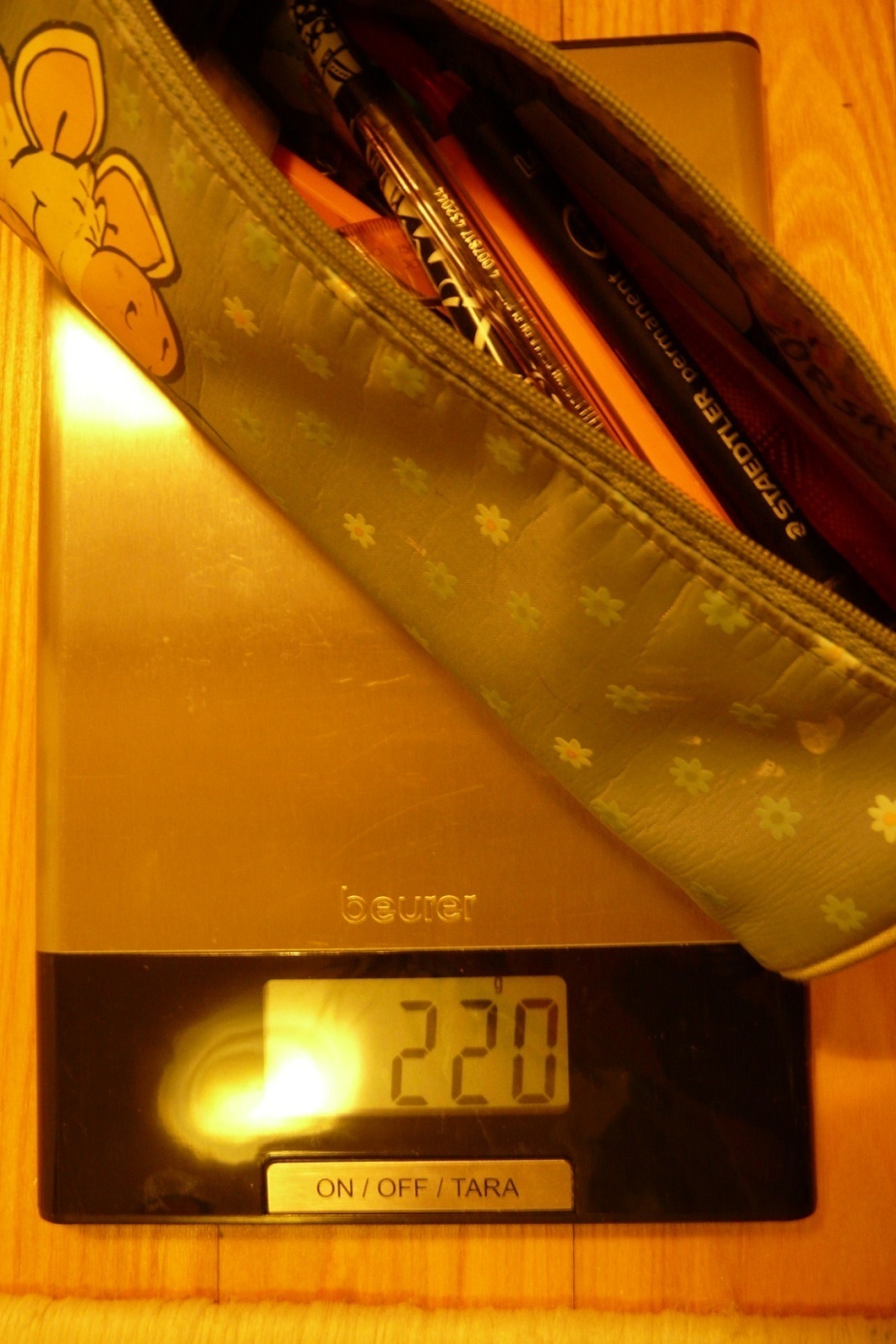 Po dodaniu do siebie wag wszystkich przedmiotów, doszłyśmy do wniosku, że klej „Glue” wytrzymuje ok. 1700g.
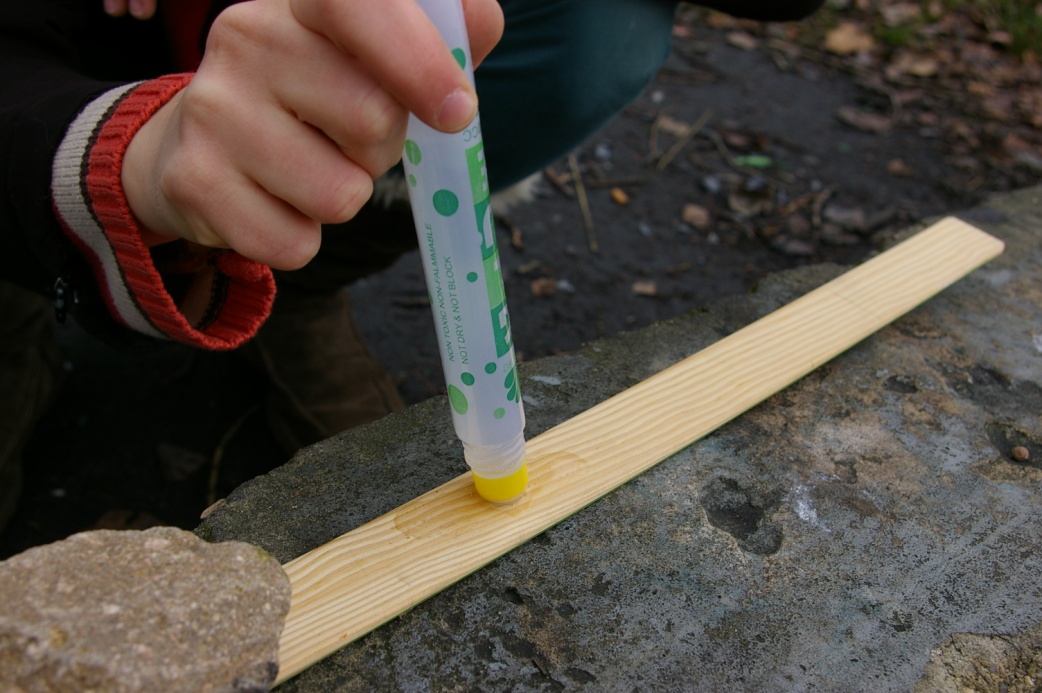 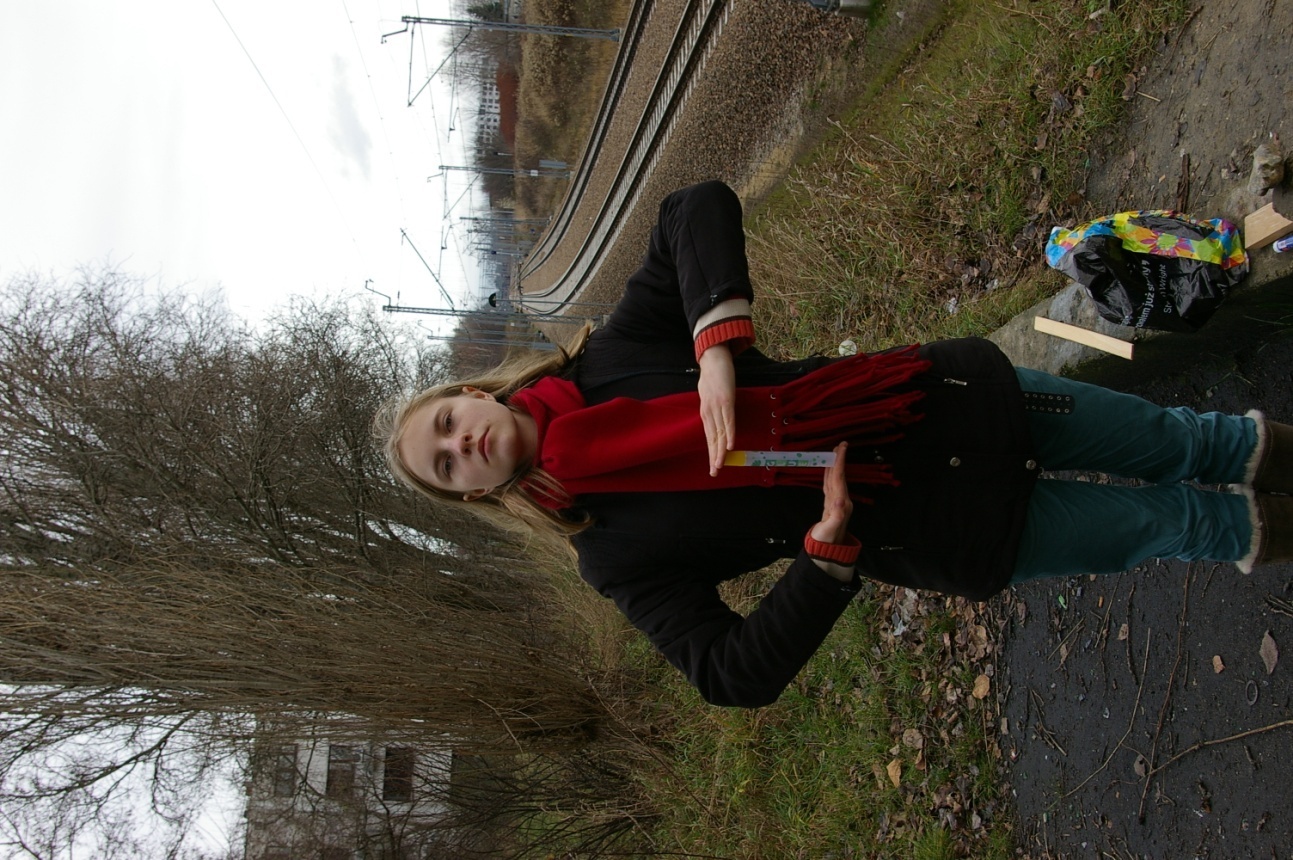 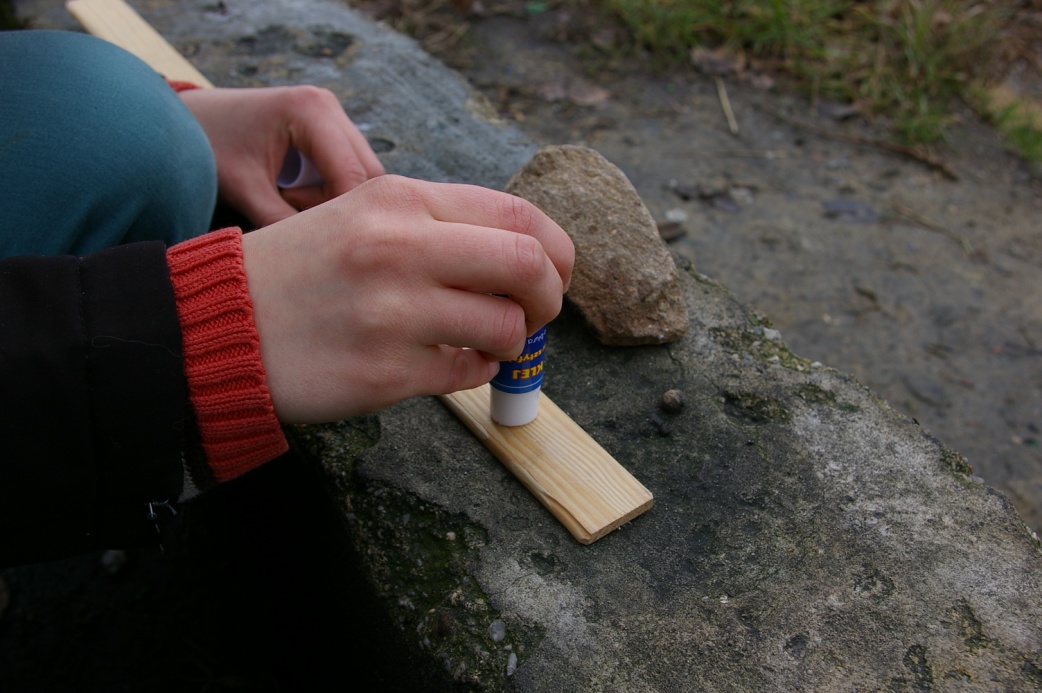 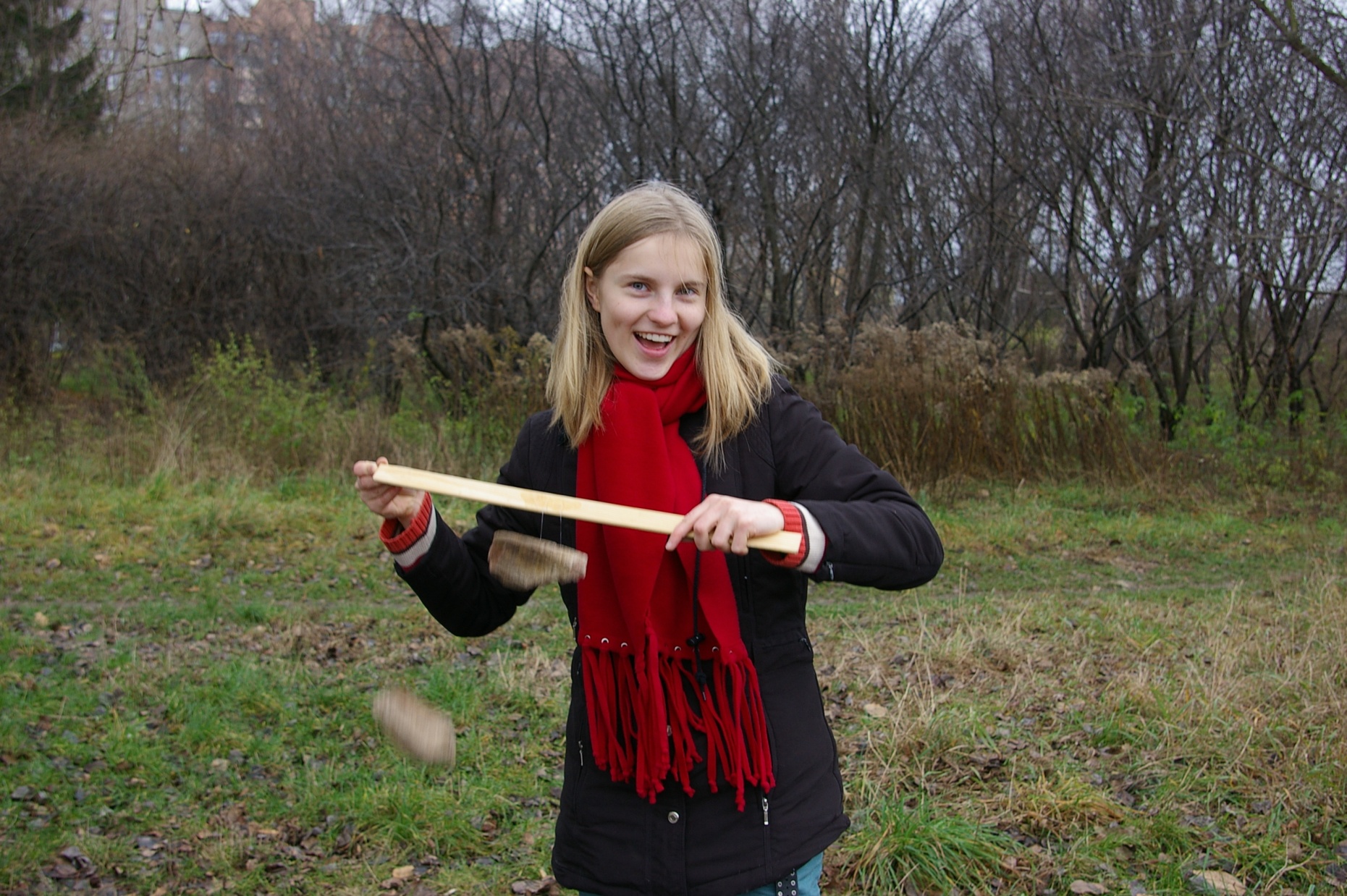 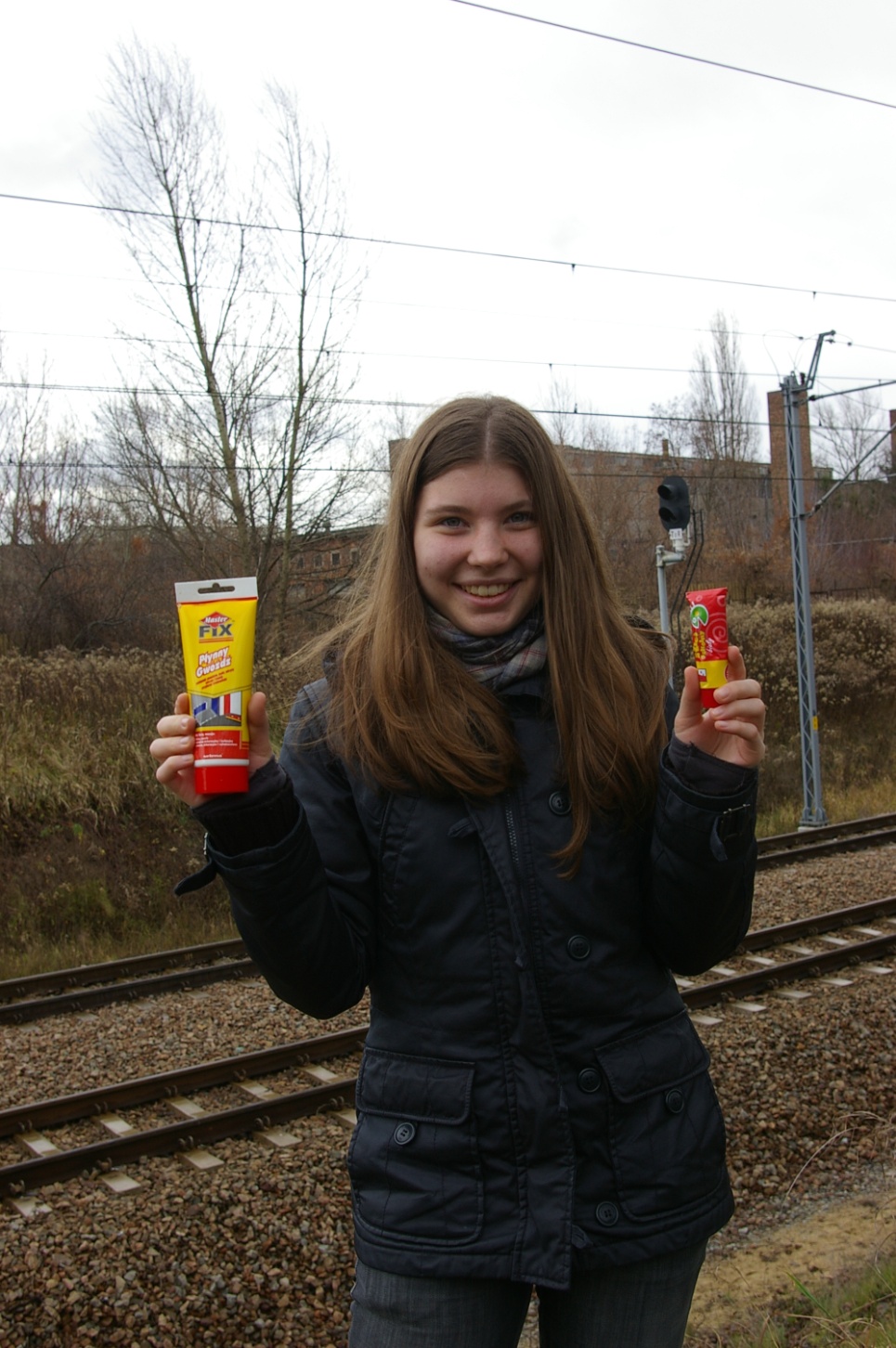 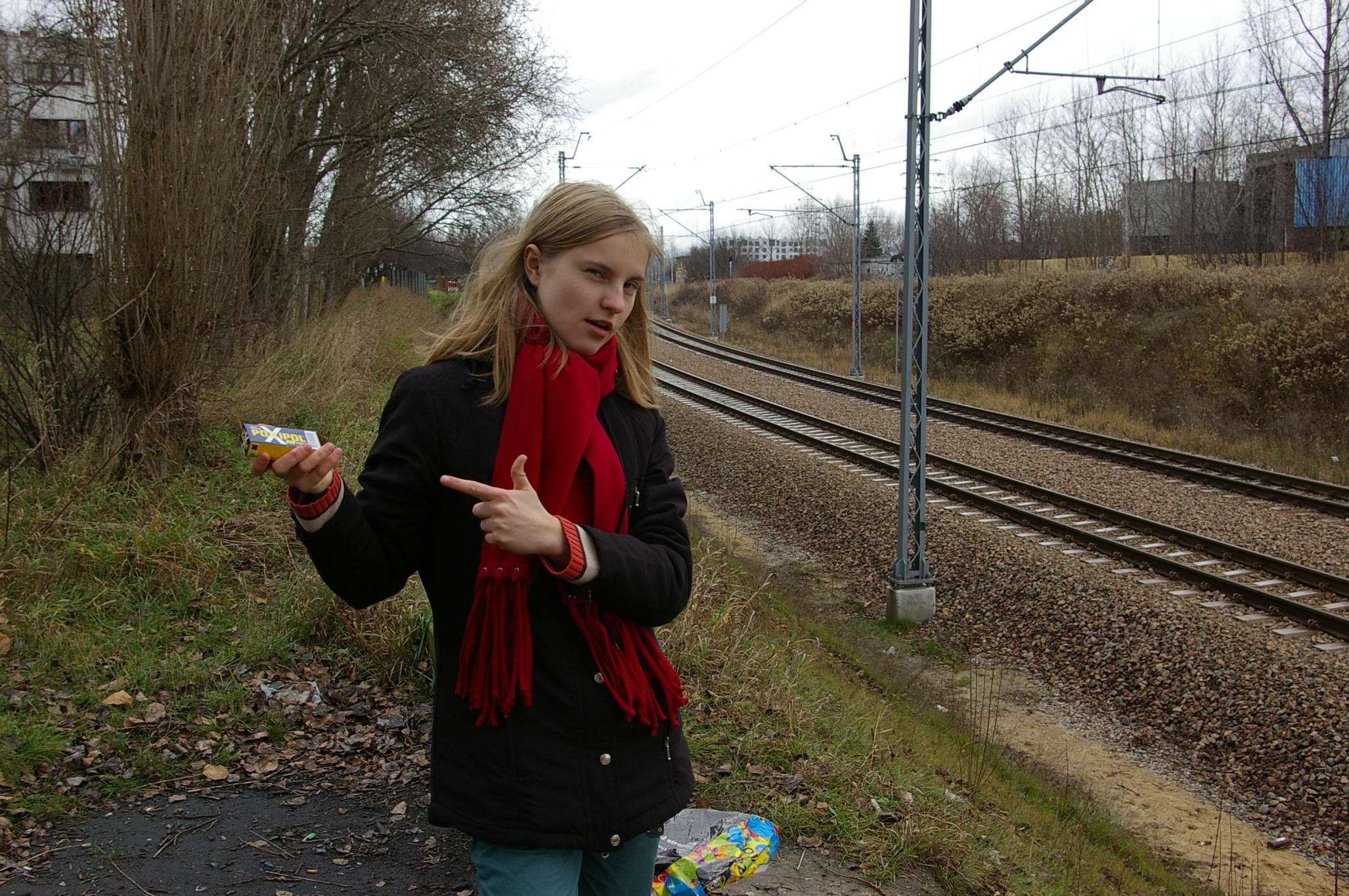 „Płynny Gwóźdź”
„Klej szkolny”
„Poxipol”
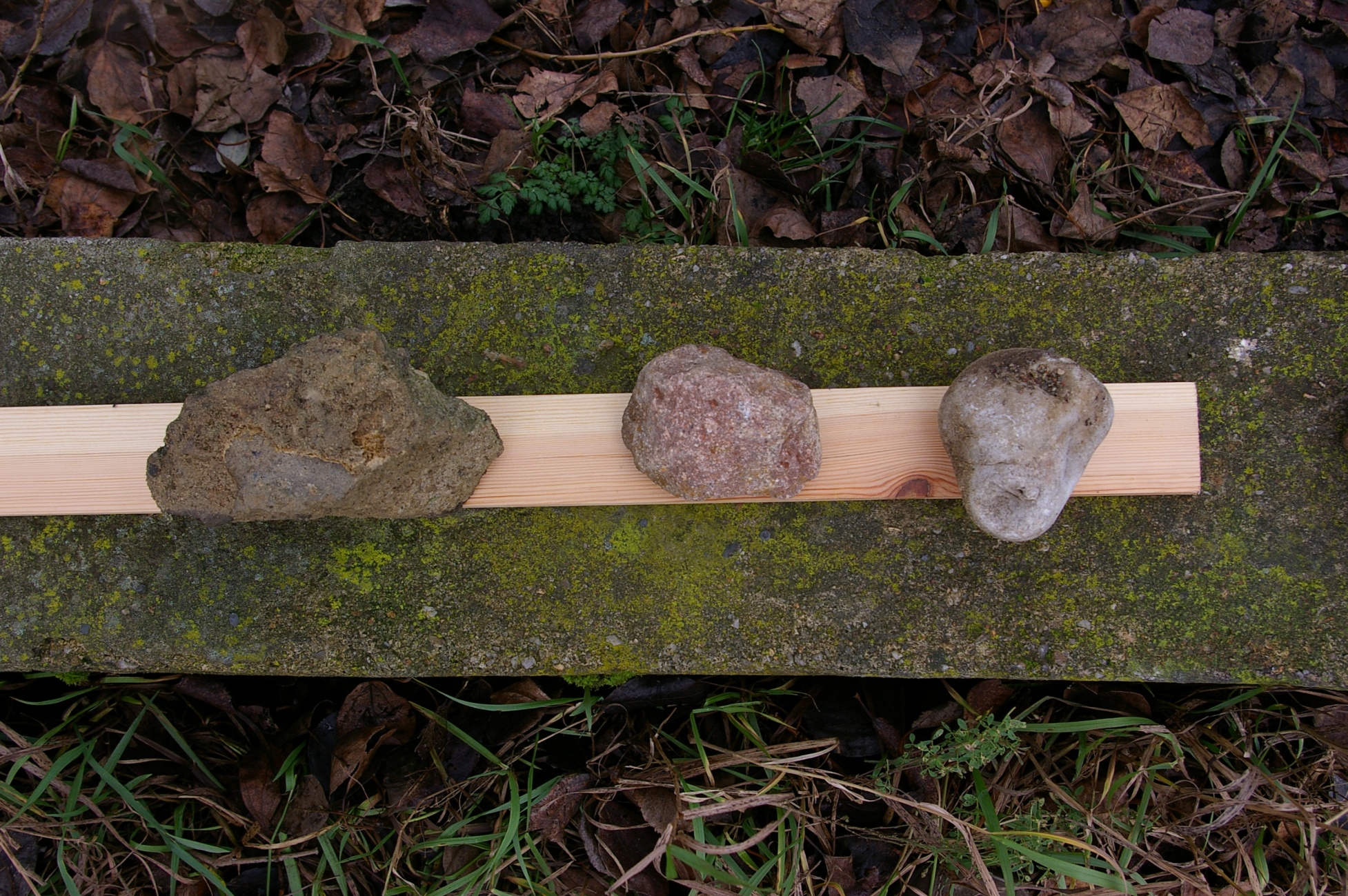 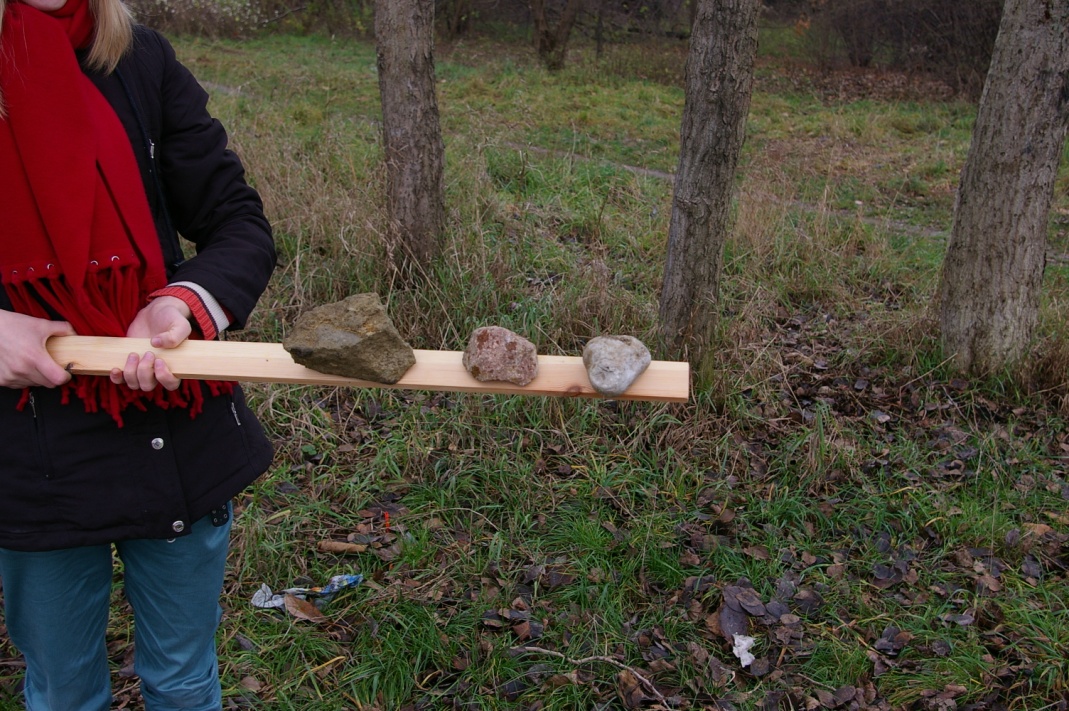 Kamień przyklejony Klejem szkolnym odpadł najszybciej, zaraz po nim był Płynny gwóźdź, a najdłużej  (10 min.) wytrzymał Poxipol.
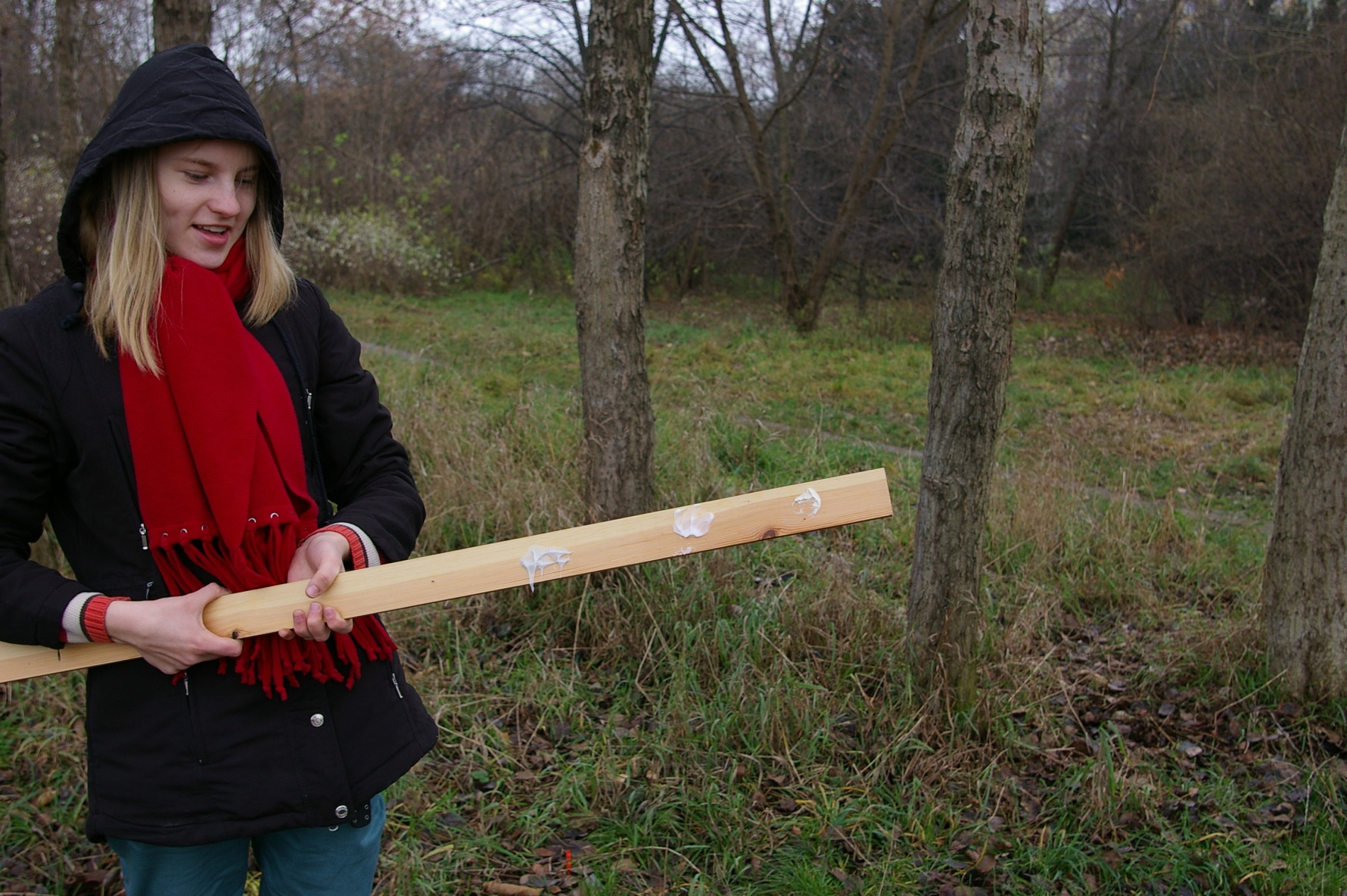 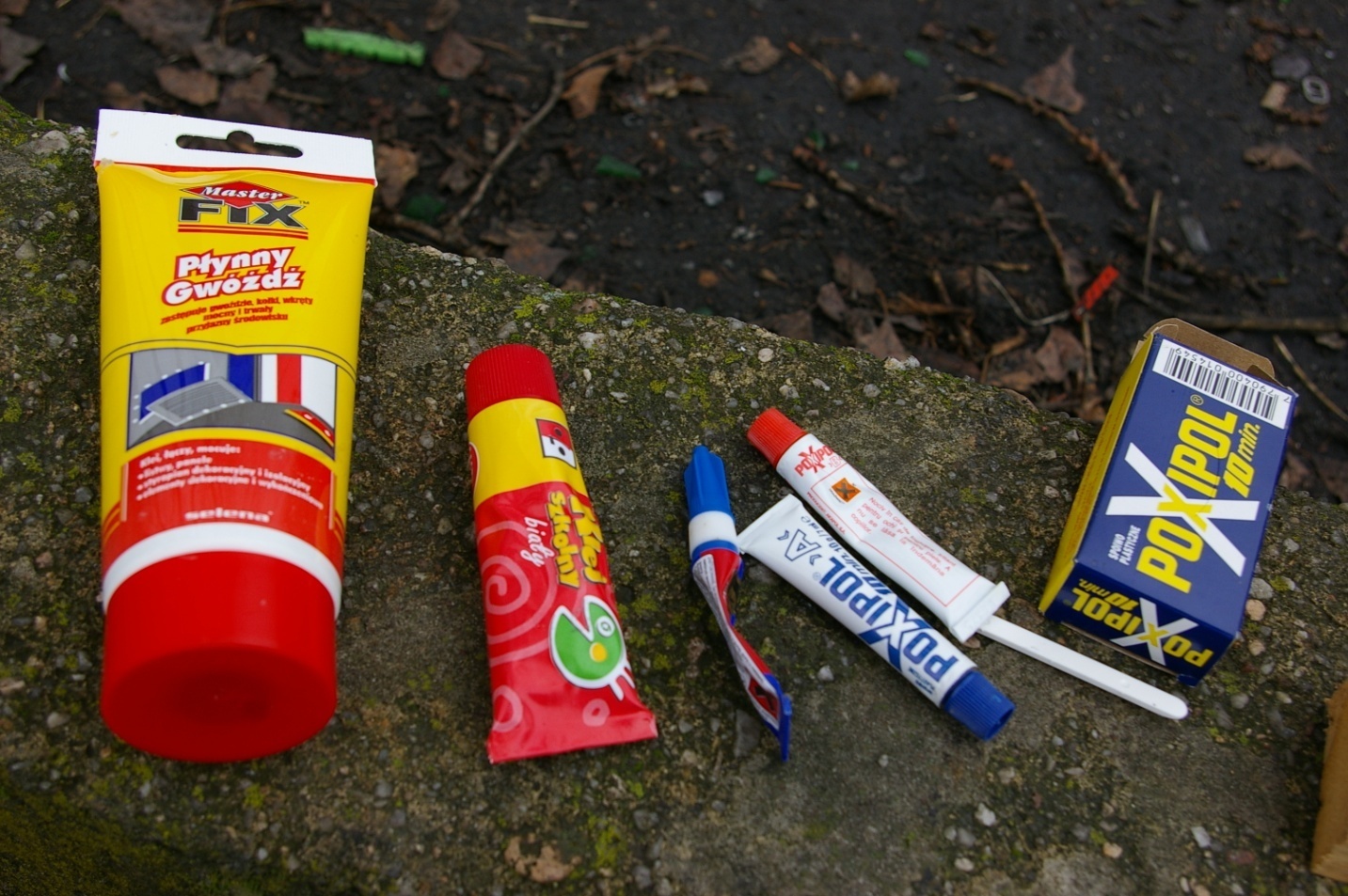 „Kropelka”
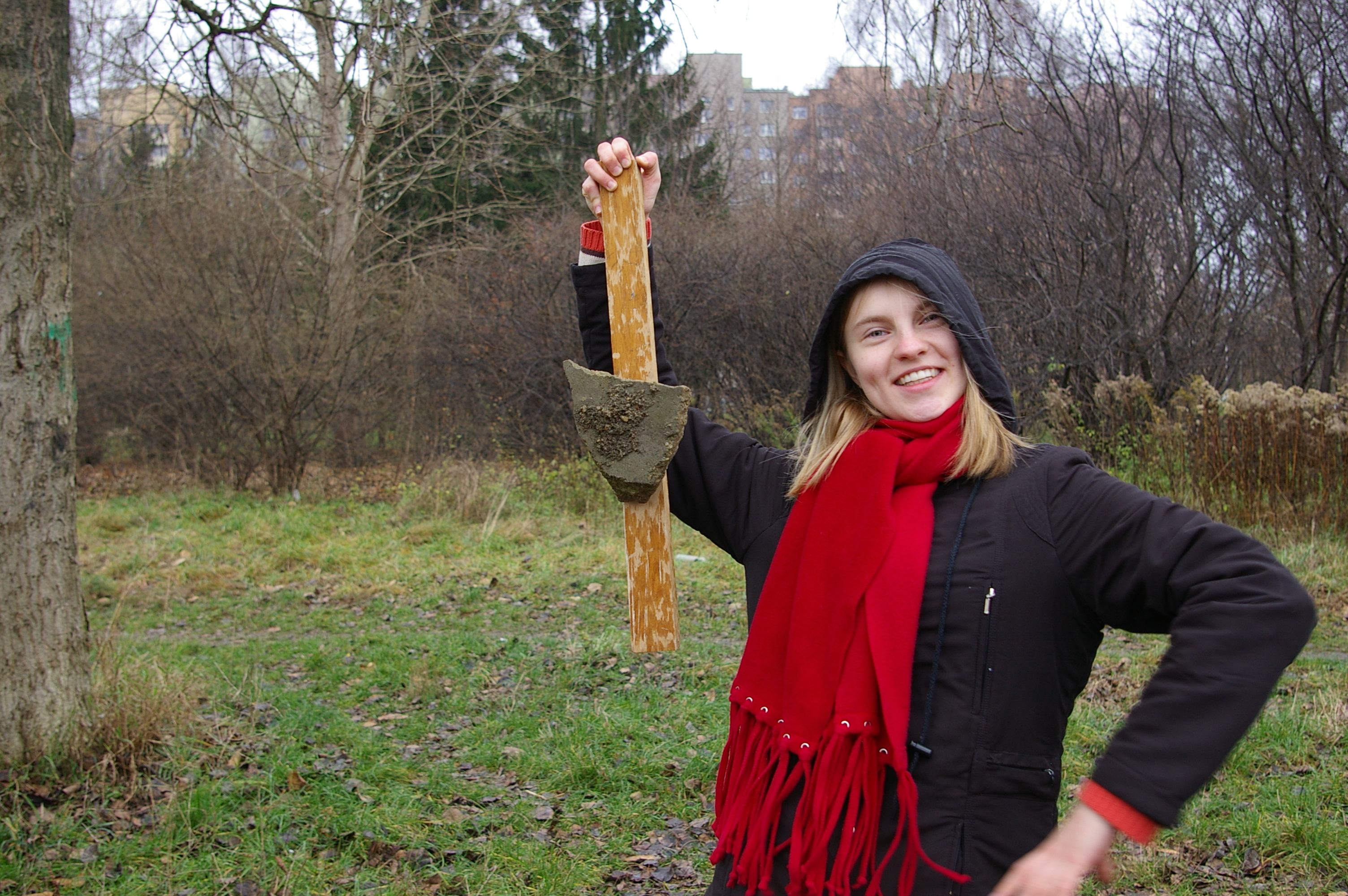 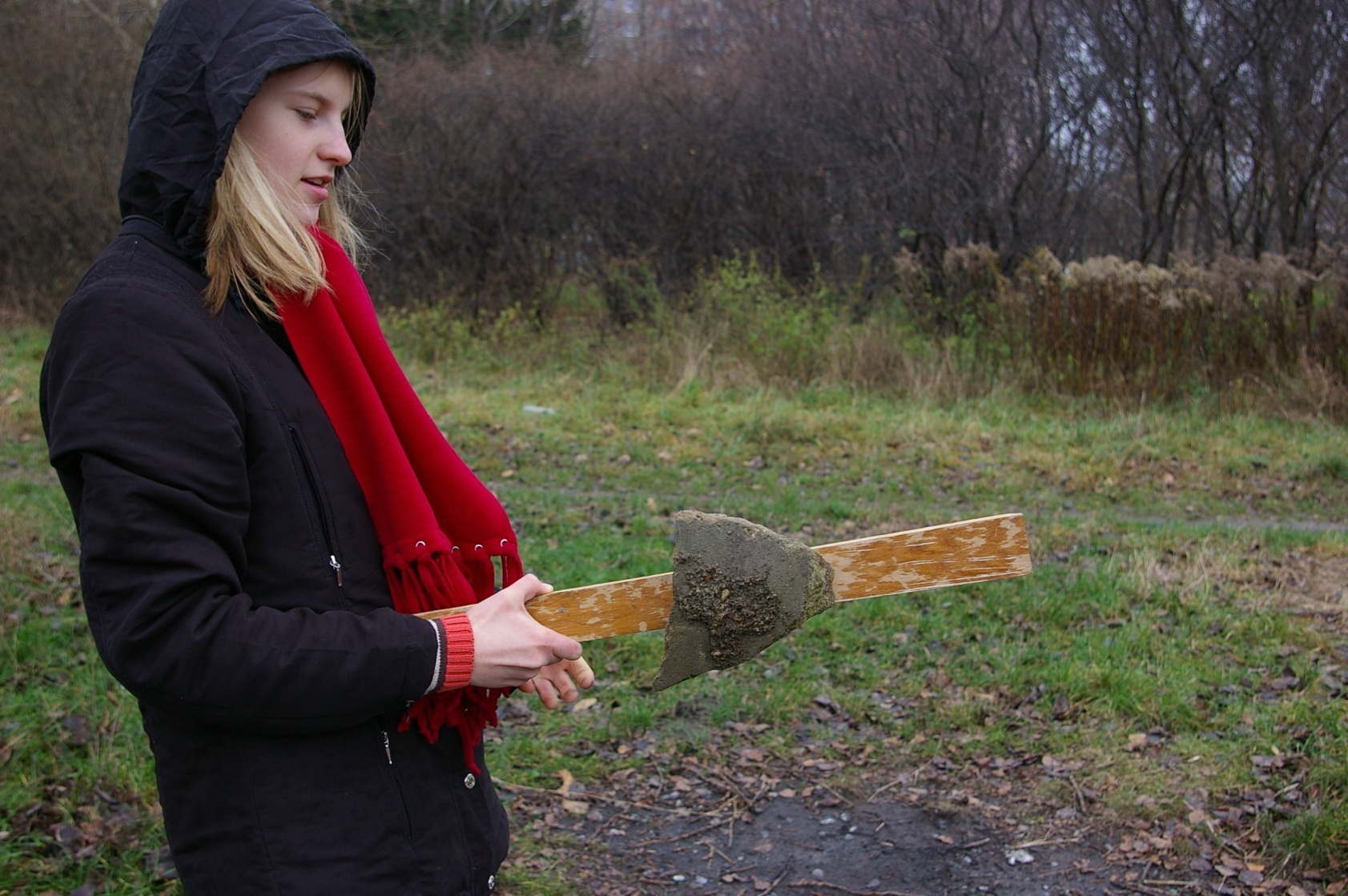 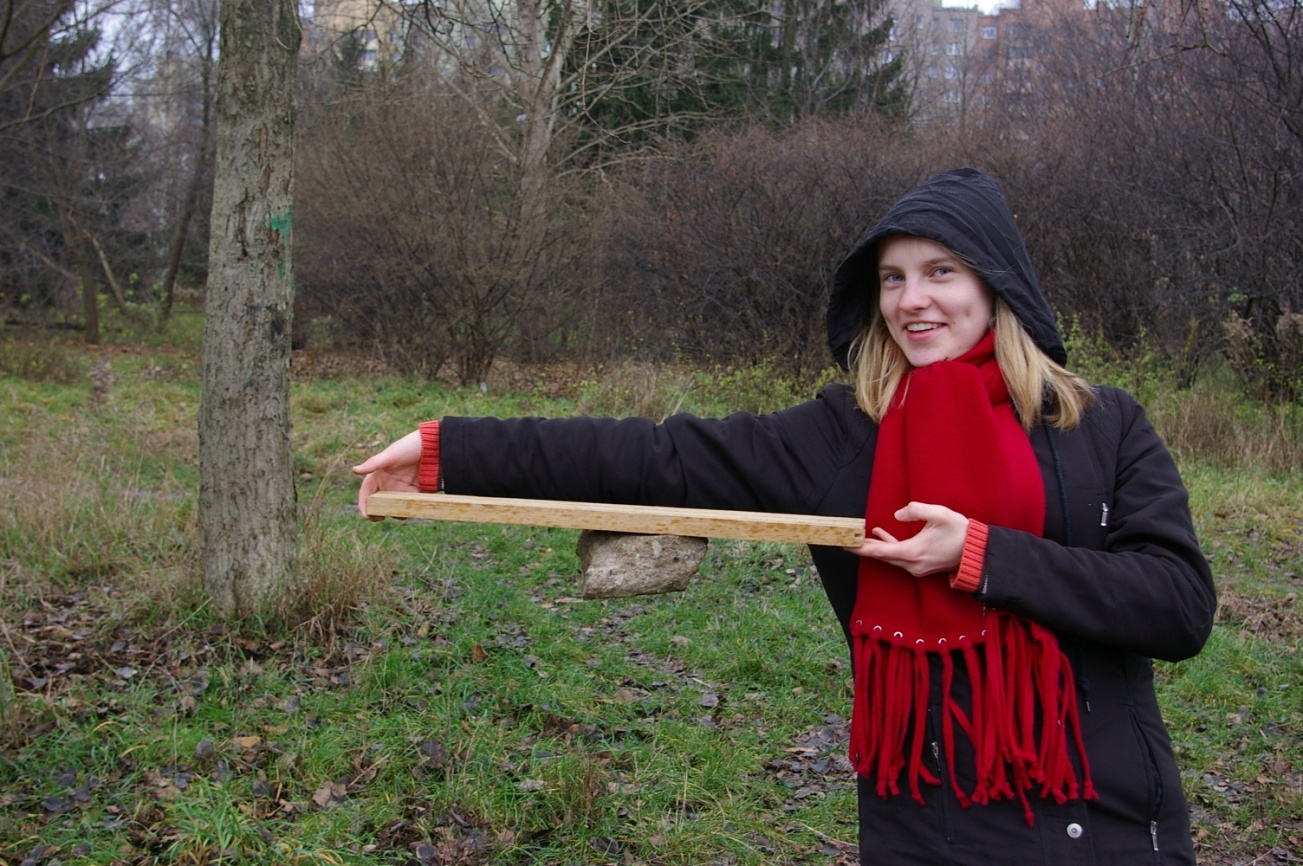 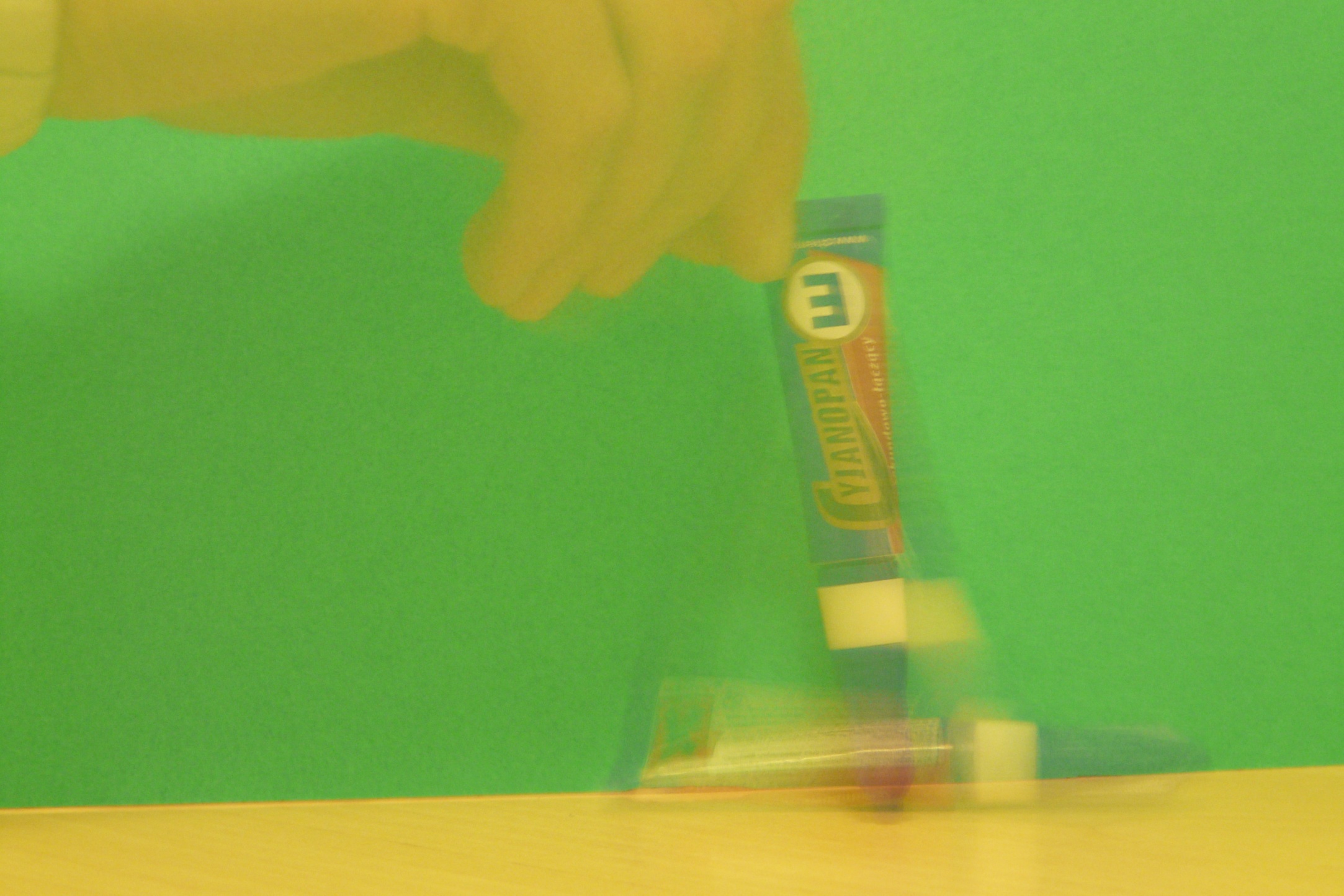 Wyniki:
Kropelka okazała się najtrwalszym klejem wśród badanych. Wytrzymała wagę 2 kg.
Dziękujemy za uwagę 
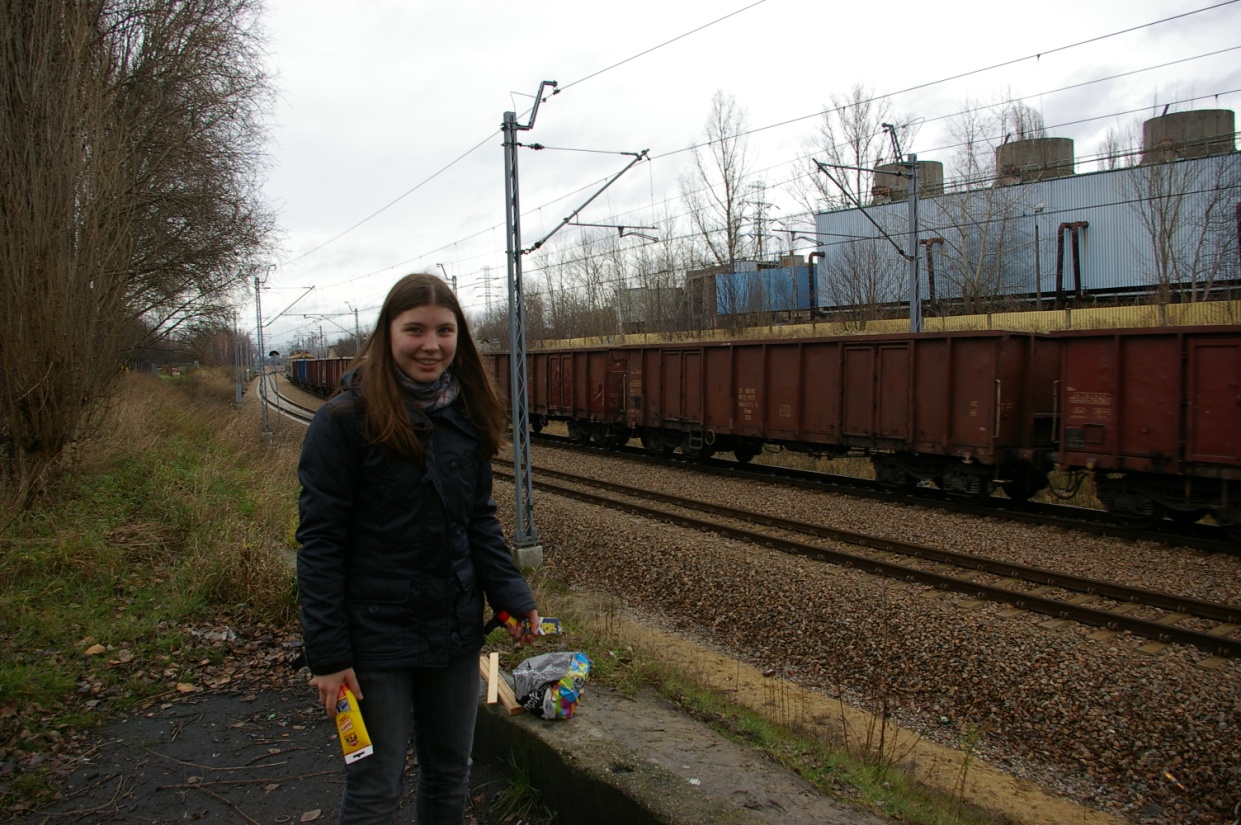 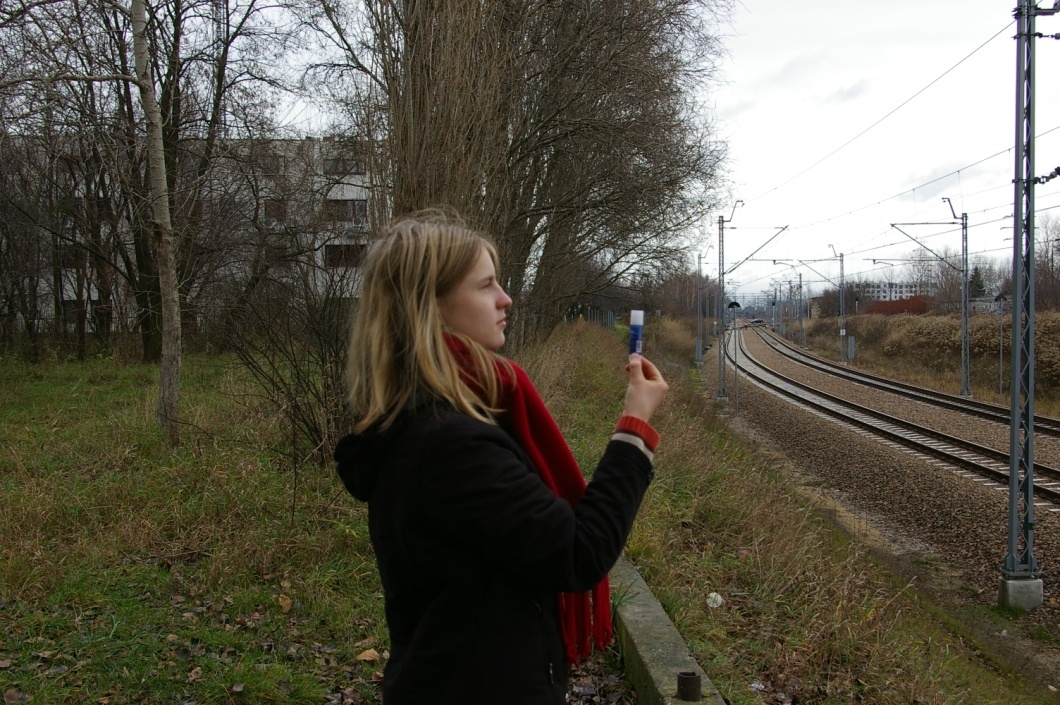